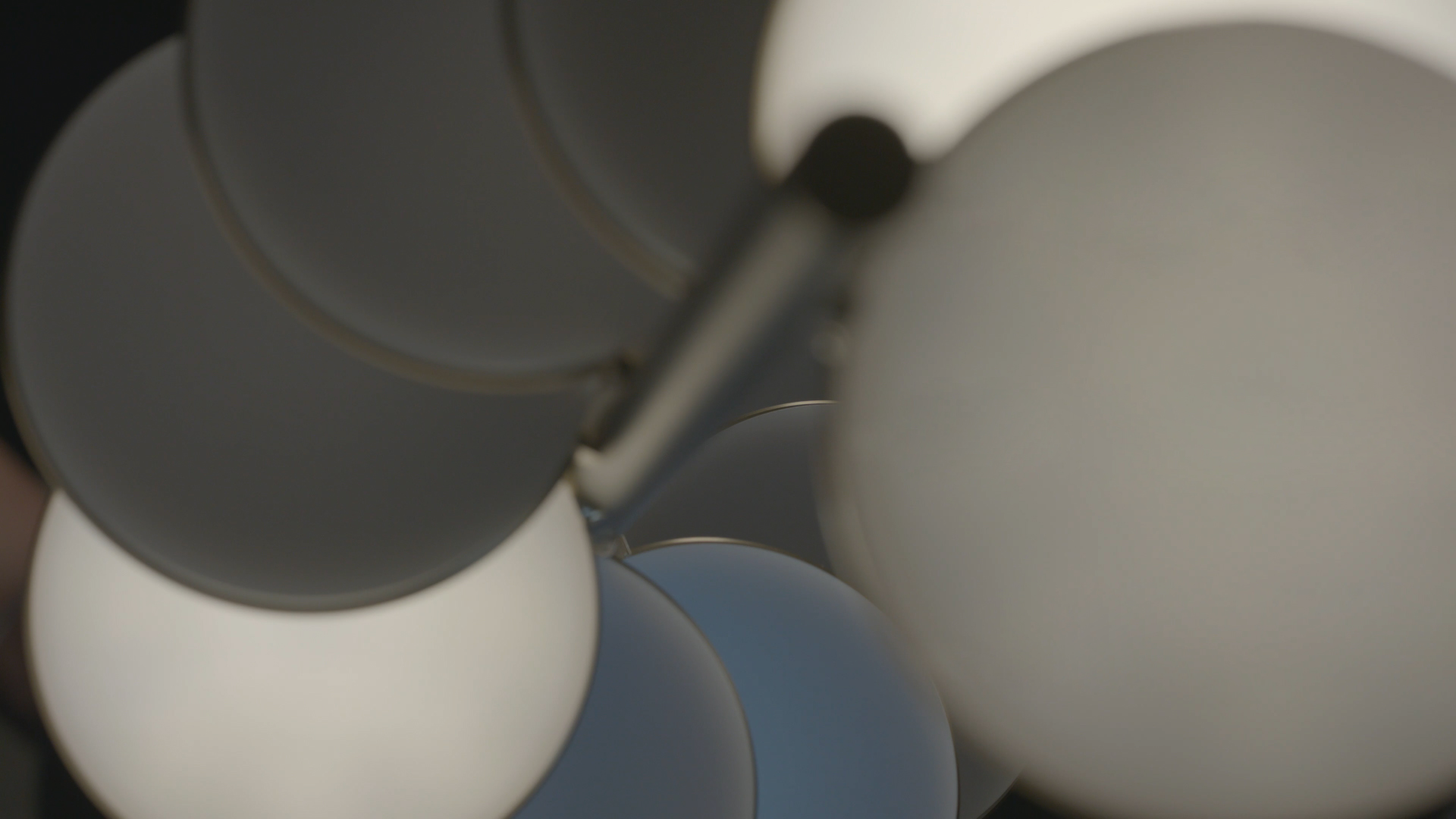 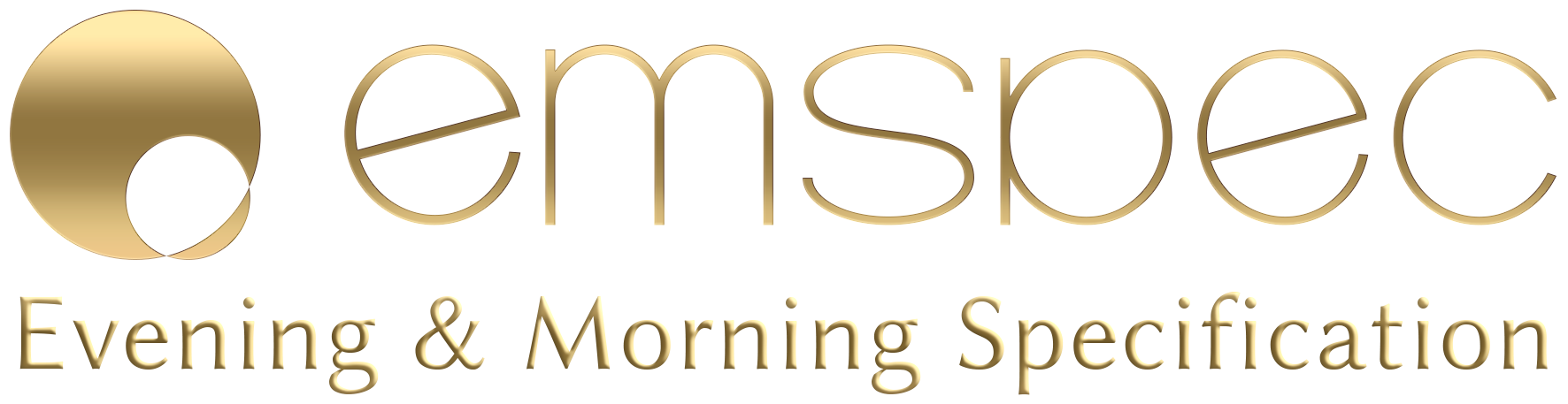 EMspec Brand Guideline
CLOCK DESIGN
Clock Design
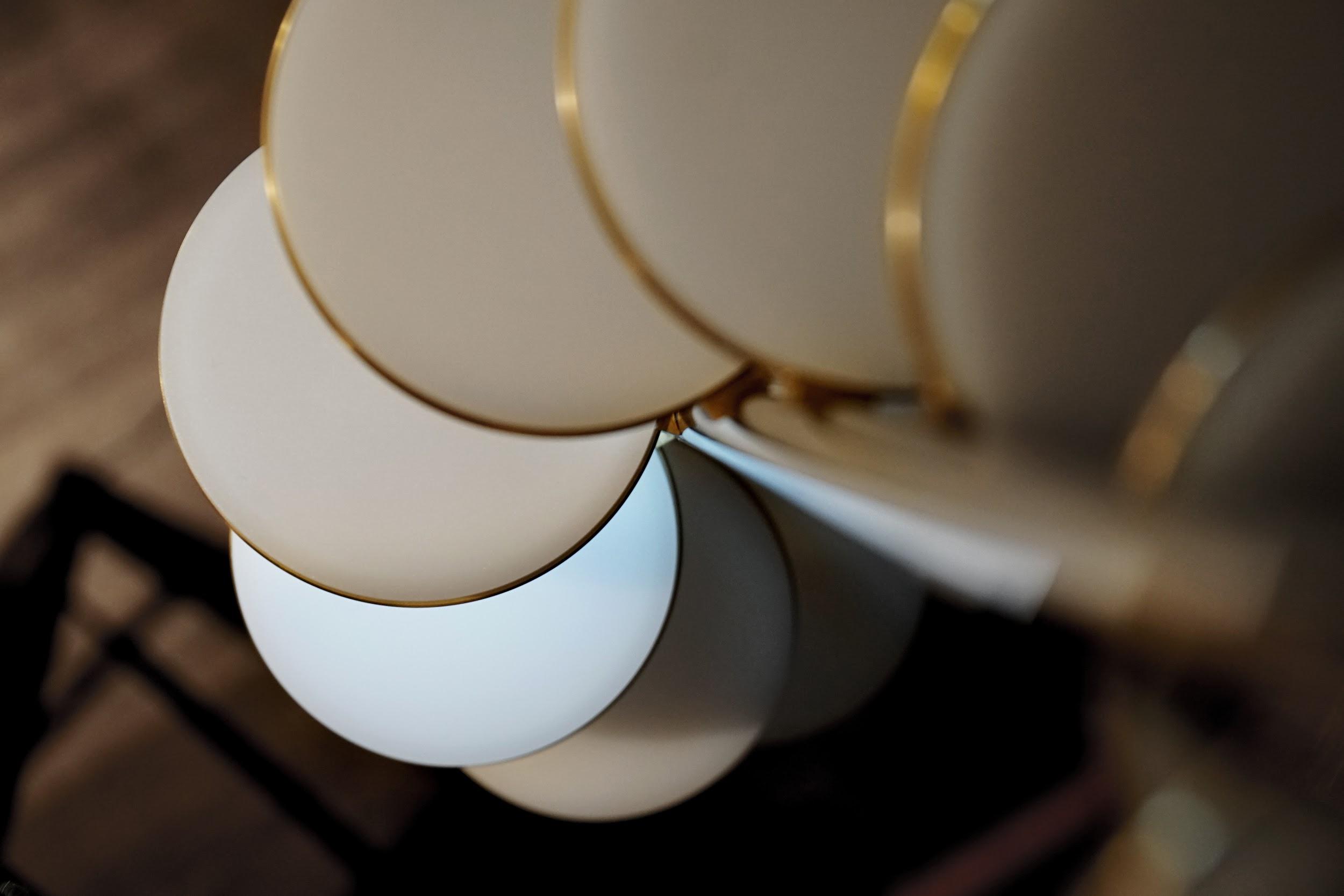 Time to complete
EMspec
unique experience
of time
時鐘並不因為手機與3C產品的大量出現，而消失在我們生活的空間，所以我們希望所設計與生產的鐘錶，能夠符合當代人對美學、安全感、心靈，與自我價值實現的全面需求。
Homedécor/ Lifestyle
Time to complete your place (home, office….)
Time to complete your life.
Time to complete your heart.
Time to complete your mind.
Time to complete you.
Clock Design
品牌介紹
EMspec為新一代的鐘錶設計品牌，以原創的設計概念，設計以光取代指針與數字的時鐘，強調工藝水準、外型優雅簡約；將「時鐘」提升到另外一種時間辨識的層次，將時鐘家飾化，優雅的把時間的流逝融入生活與工作空間，重新定義「時鐘」在空間中的分量與地位。在現代美學的基礎上，讓時鐘能主動為空間帶來溫馨美好的情緒，最終呈現出簡約平衡的美感，成為空間裡值得臻藏的一處美好。
EMspec
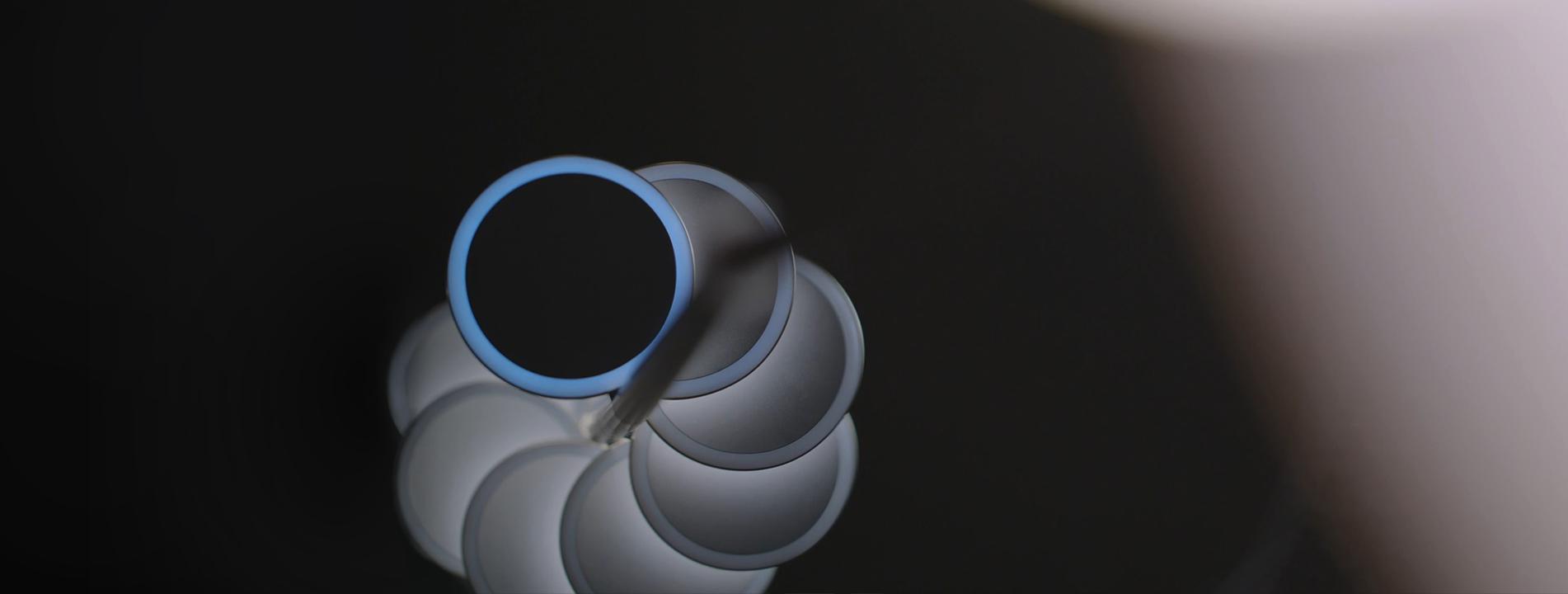 unique experience
of time
Homedécor/ Lifestyle
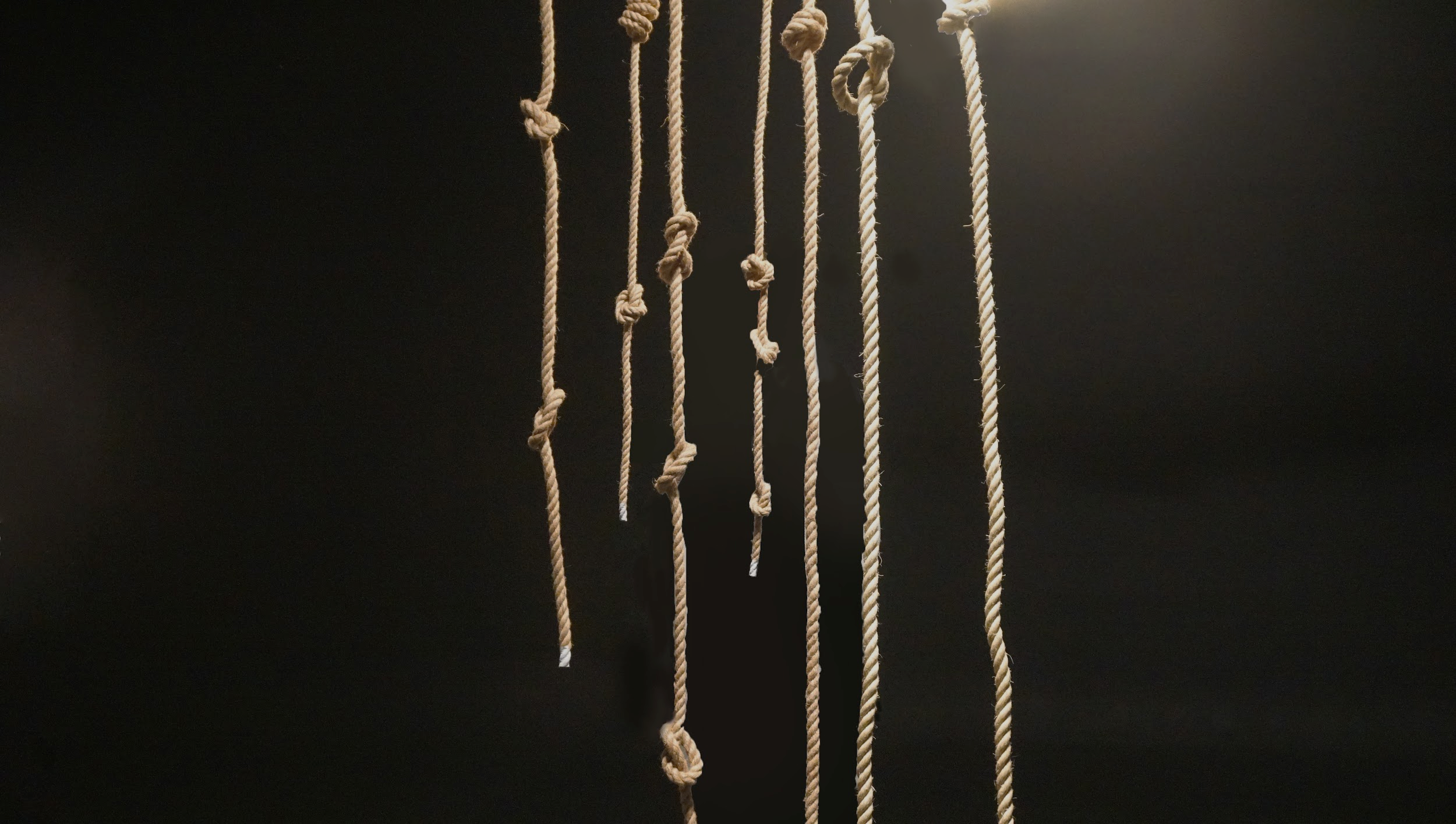 EMspec
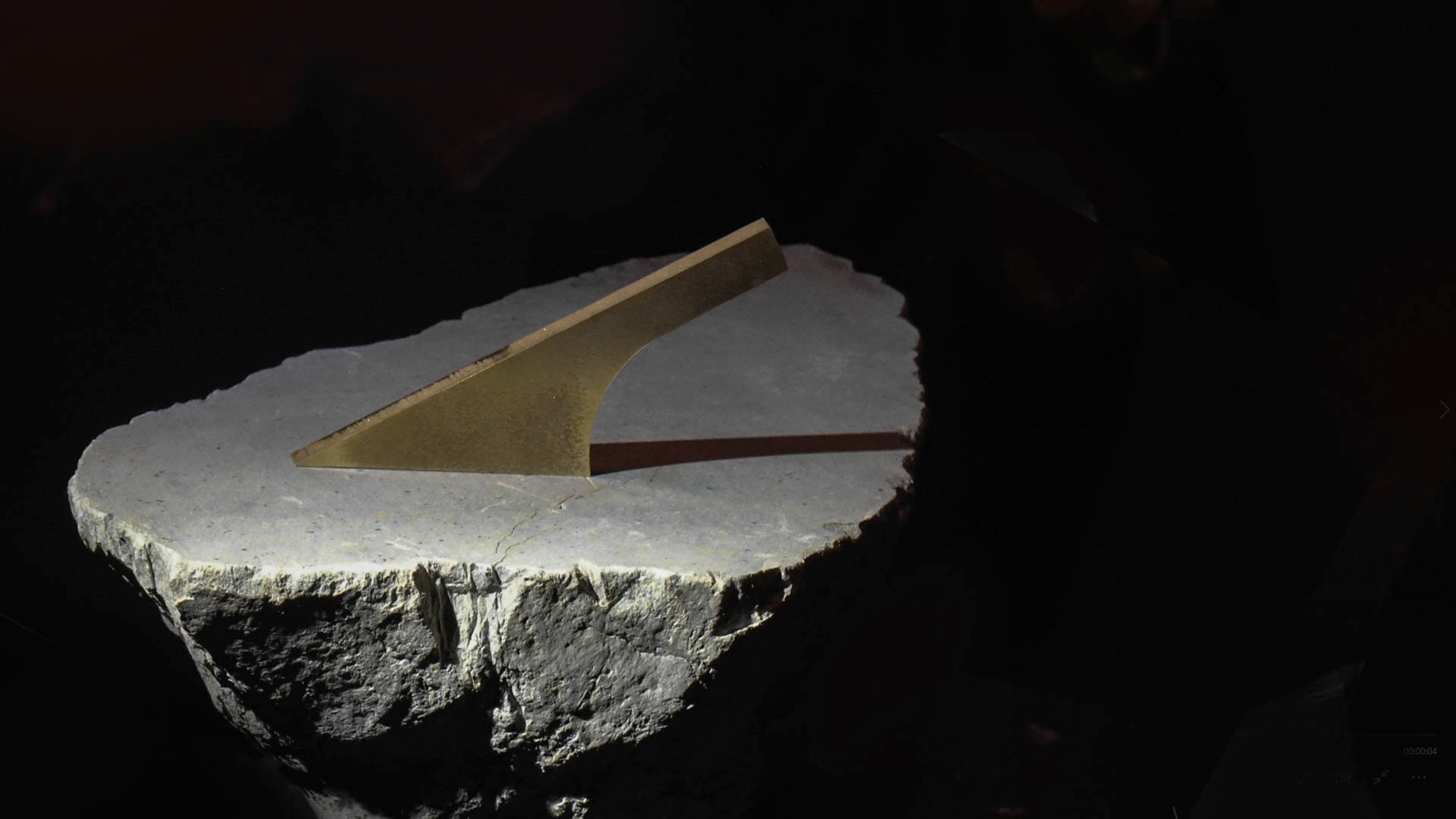 Design
Inspirations
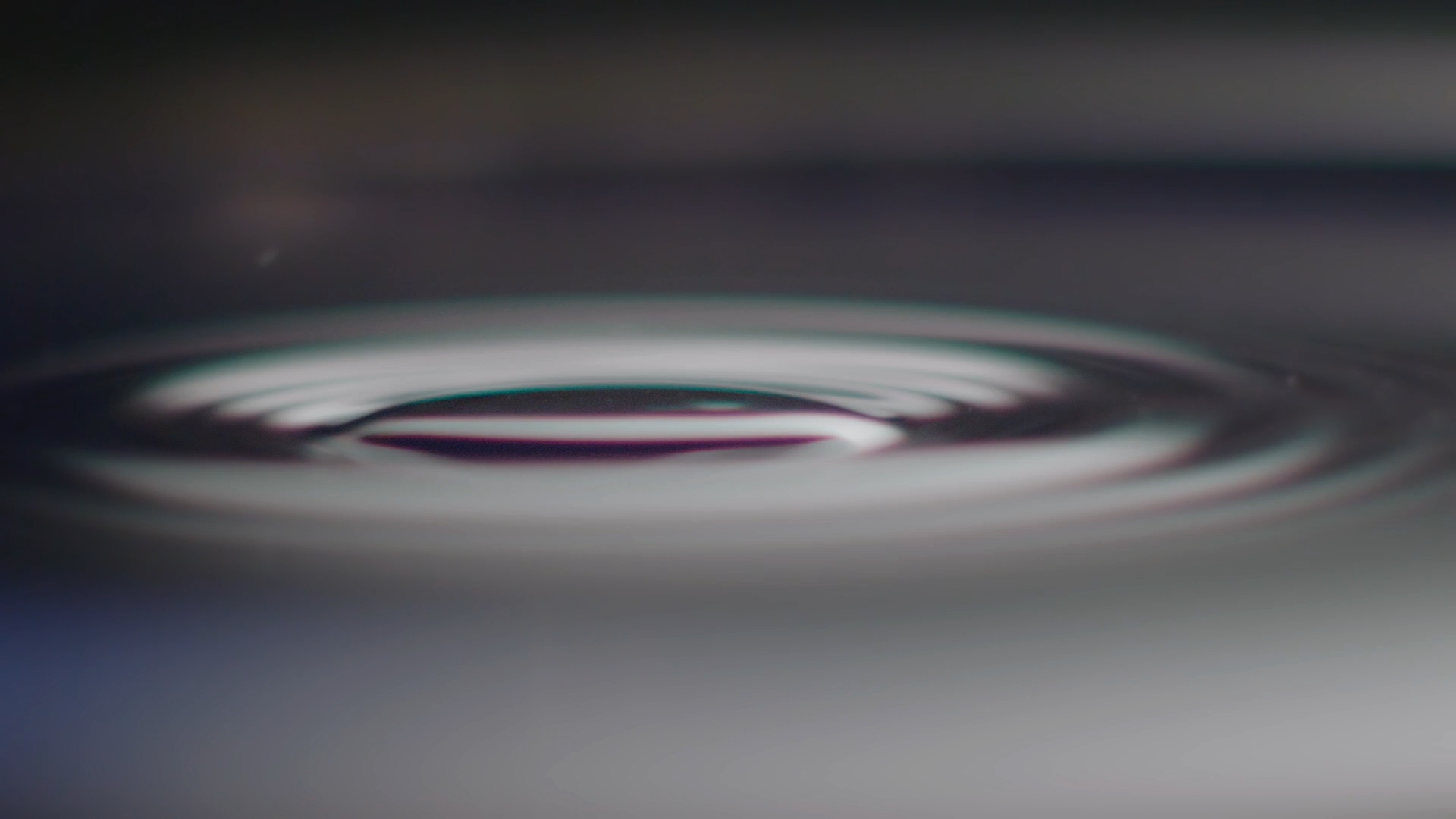 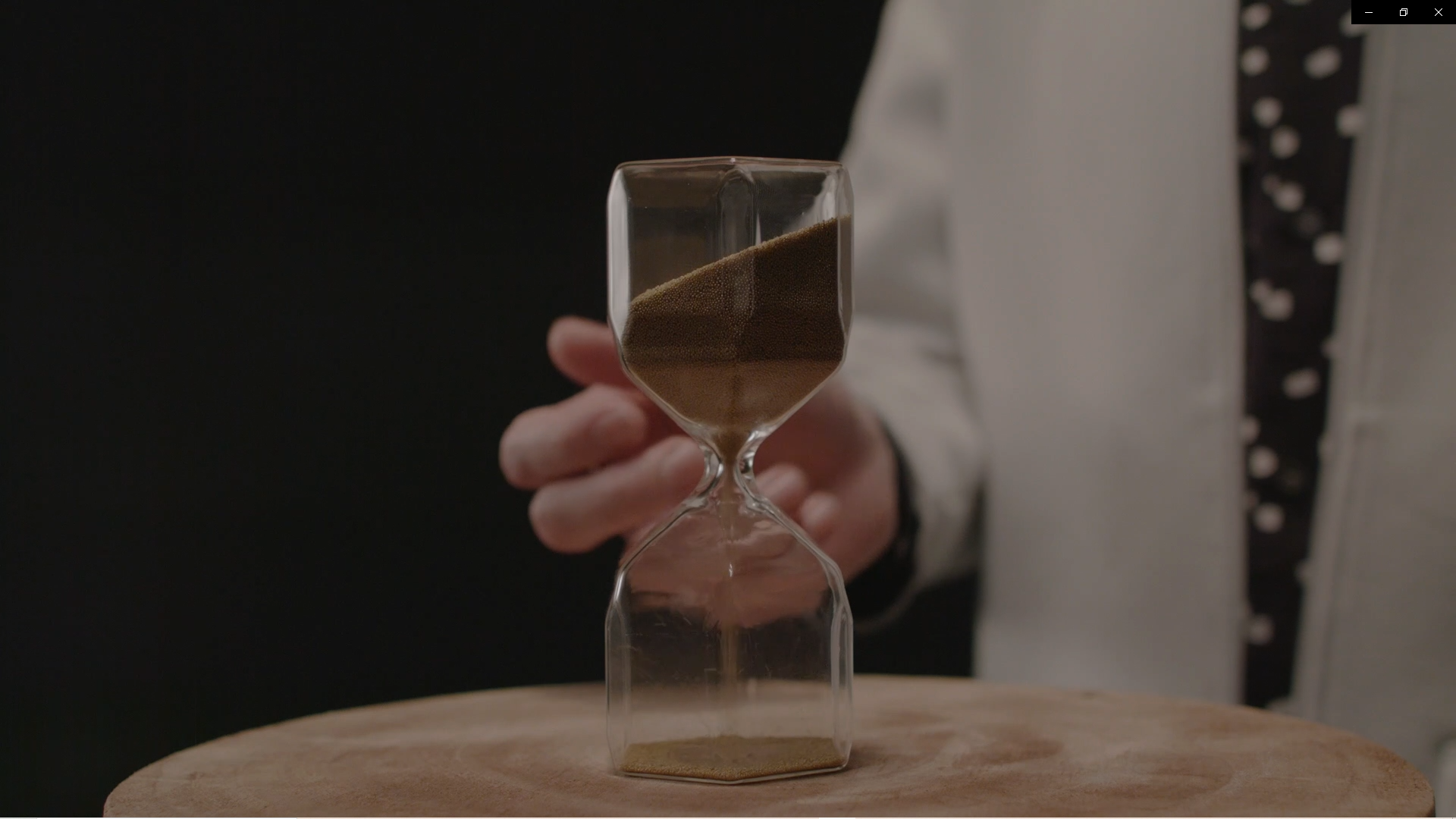 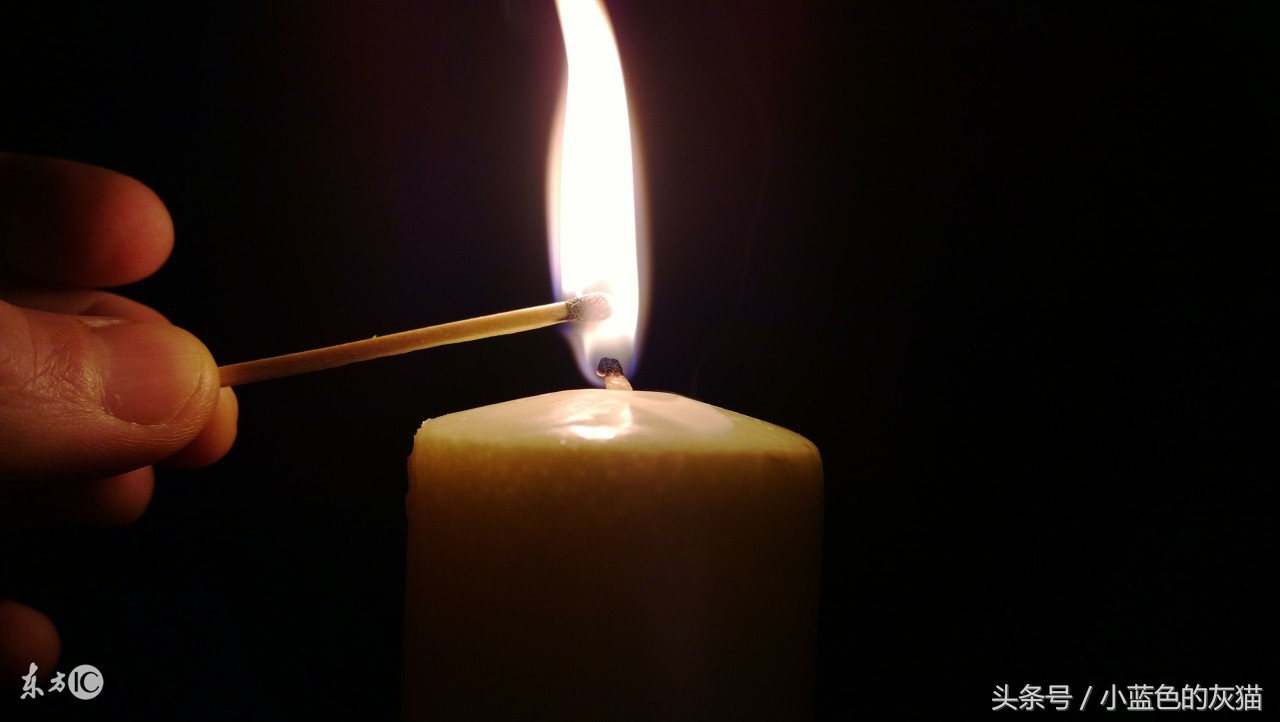 Clock Design
EMspec的設計師，善於取材自多元並趣味的元素，以洗鍊的工藝意識
時鐘將不再只是追求精準的機器，而是獲得舒緩生活的度量衡。
Clock Design
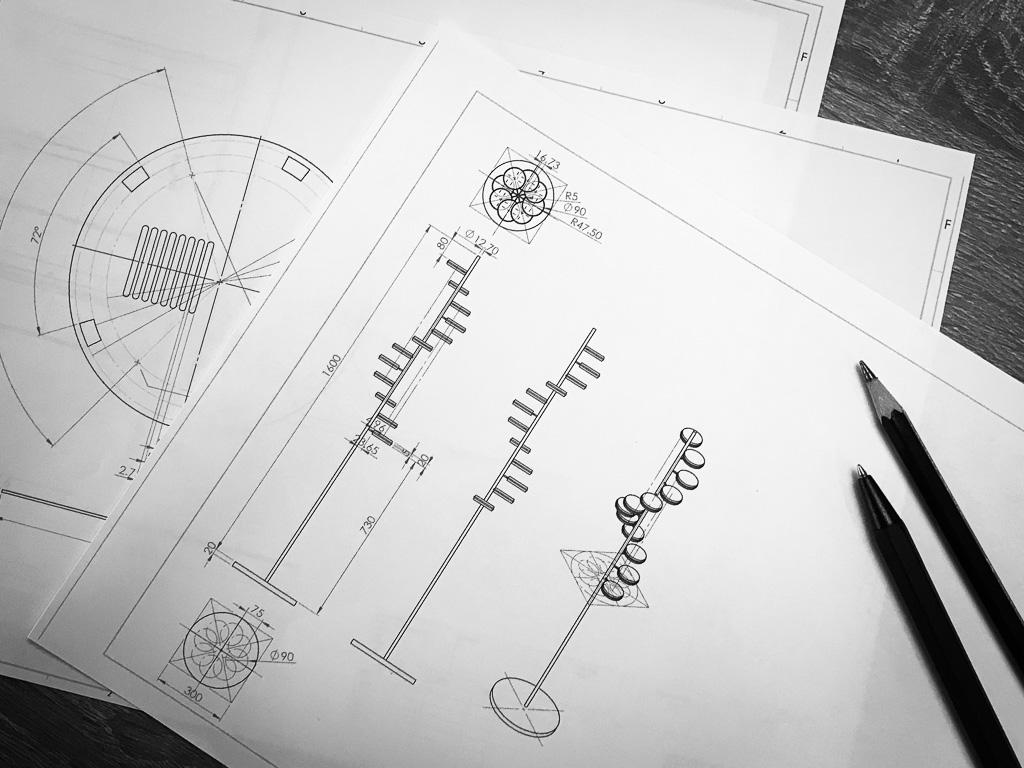 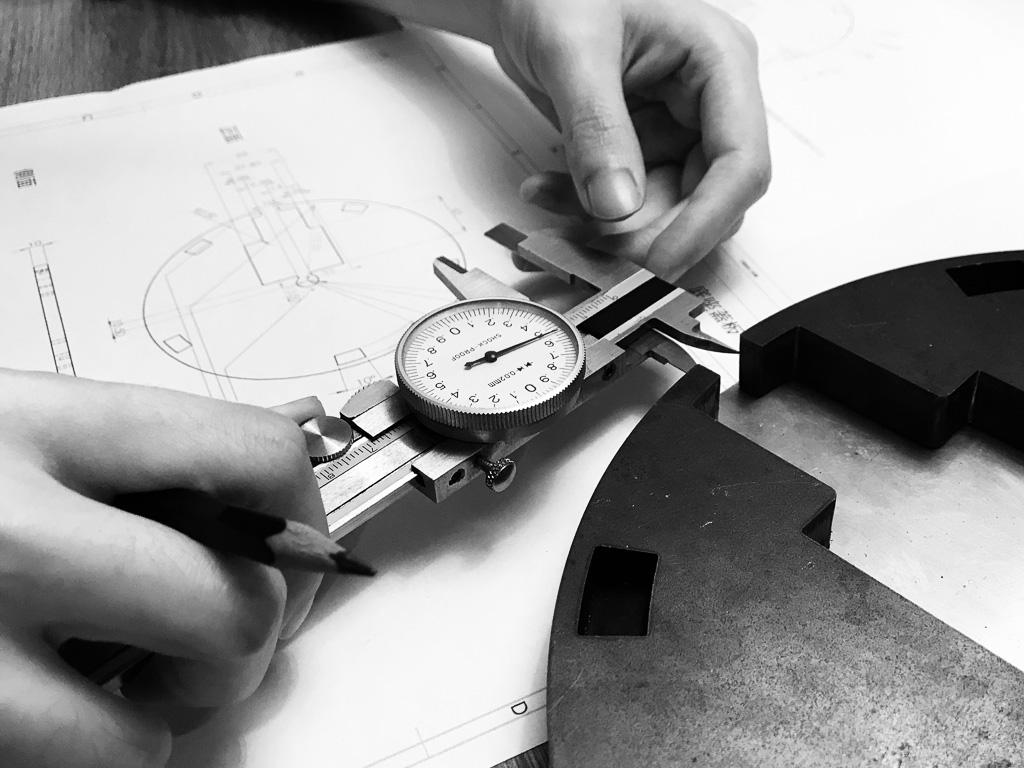 EMspec
EMspec Clock Design
unique experience
of time
設計師 Joe & Lisa

公司成立於2007年，2016開始發展自有品牌
Homedécor/ Lifestyle
Clock Design
品牌故事
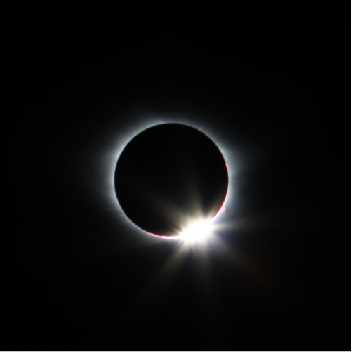 EMspec
unique experience
of time
EMspec，意即Evening and Morning Specification，E是夜晚，M是白天，spec是我們常說的規格的意思，這說明了EMspec的時鐘設計精神，是先回歸到最原始的日夜交替，在跳脫所有我們已知既有的時間辨識工具的前提，再去思考時間顯示的其他邏輯與姿態。
“Is a clock for keeping time, a daily necessity, or an interior decoration? We trust that most think of it as a timepiece. But through design, EMspec has sought to make clocks not just machines of precision, but to endow them with the means of easing our lives.”
Luxury Lifestyle
Clock Design
品牌精神
EMspec
unique experience
of time
我們傳達舒緩模糊辨時的概念（EMspec的時鐘總是用緩慢漸亮的燈光來表達經過的每一分鐘，取代了精準的刻度與數字），區隔了我們身邊琳瑯滿目的「精準」顯時裝置（手錶手機電腦….），讓時鐘不再是分秒逼人的機器。

讓時鐘家飾化，並得以更美麗優雅的姿態進入我們的環境中，讓時鐘不再只是牆上的一個圓盤或是幾個數字的組合。
Luxury Lifestyle
Clock Design
品牌特色
EMspec
EMspec的時鐘設計裡沒有指針、數字。

EMspec的時鐘善於運用與控制LED光源。

手工時鐘

EMspec講究工藝精神。

EMspec的時鐘設計符合現代美學。

EMspec的時鐘設計呼應人心的柔軟。
unique experience
of time
Homedécor/ Lifestyle
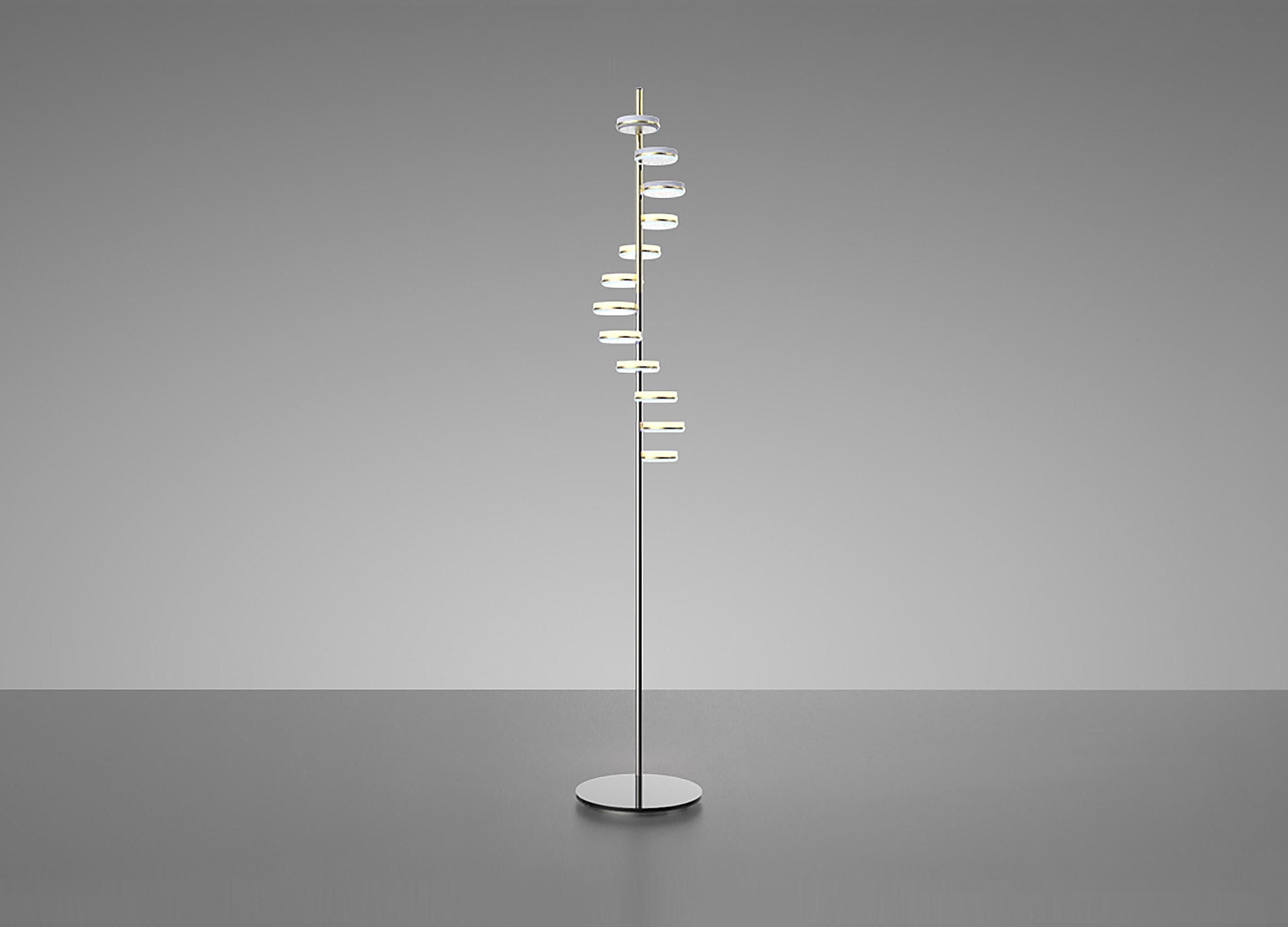 產品介紹 (銷售教學)

-
EMspec
SWIRL
Floor Clock
立鐘．旋
Clock Design
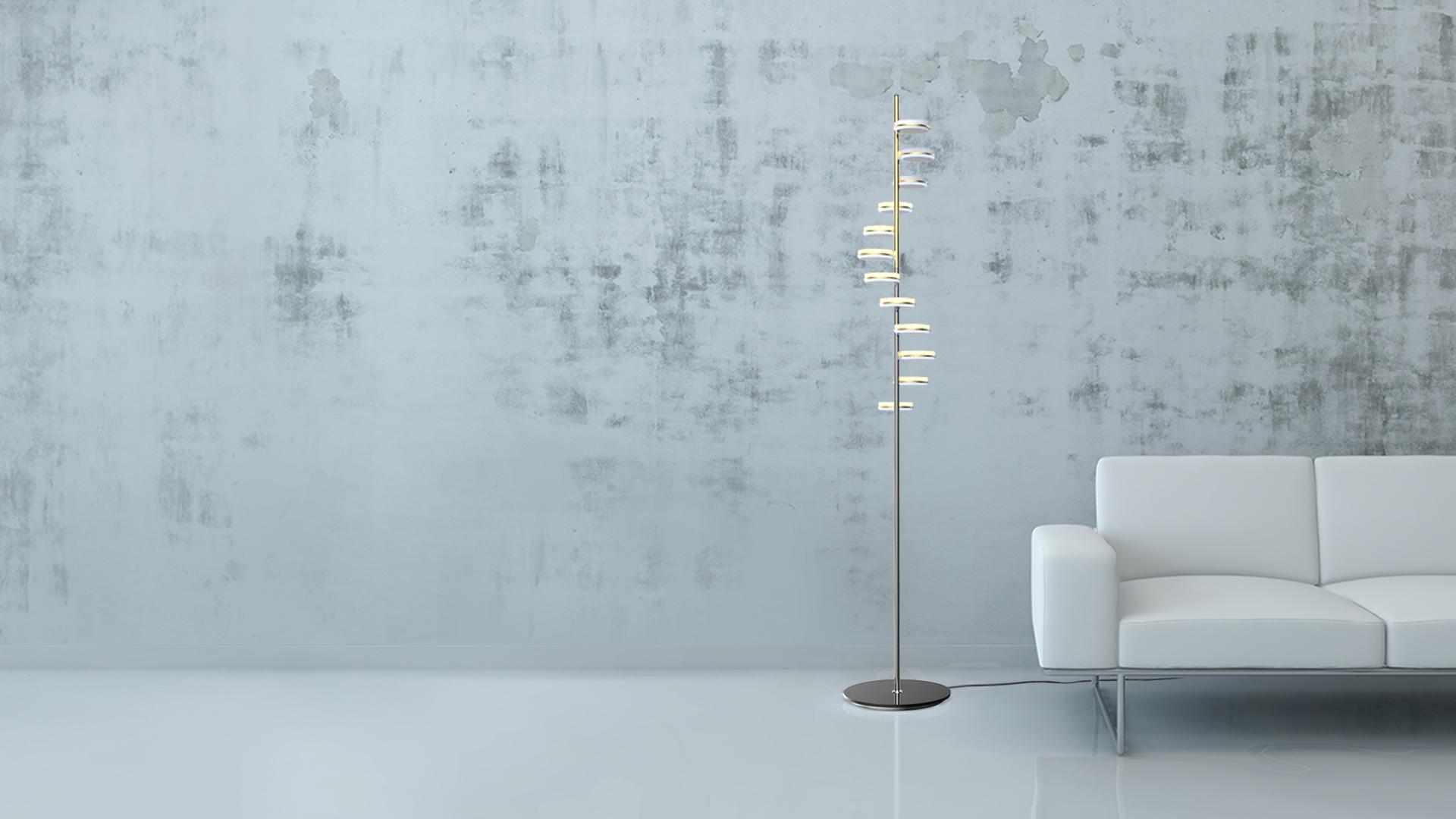 SWIRL
Floor Clock
Clock Design
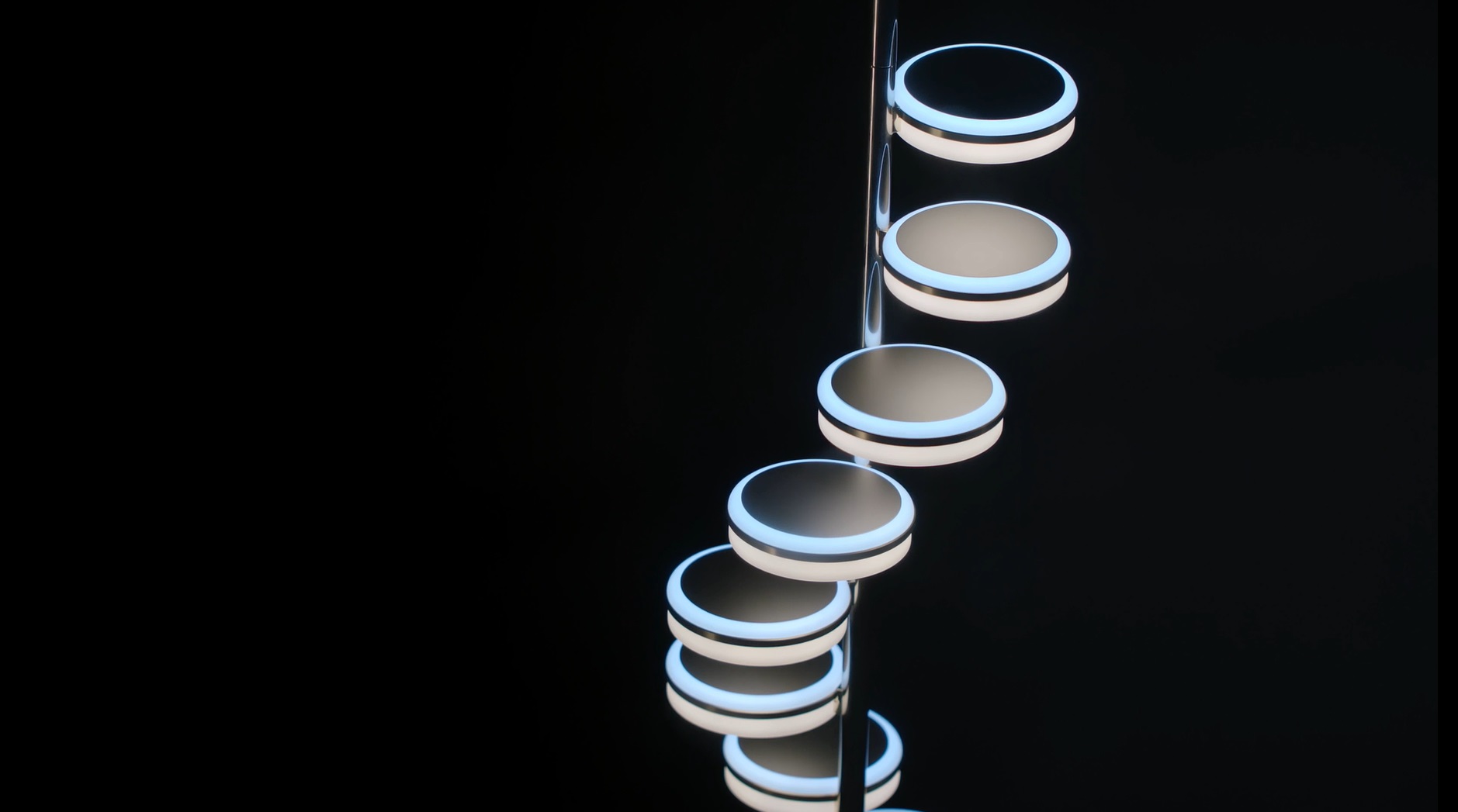 顯時辨識

共有12顆燈球，每顆燈球分上下兩個層次，上層為「分」的暖光，下層則是「時」的冷光，藉由發光的位置，表達當前時間。
_

品牌精神

藉由分燈(暖光)的漸亮，帶入上述品牌精神 (p. 7)
_

發想

「旋」取材了經典的螺旋設計，並以「時間的形狀」為題，一如銀河系的螺旋樣貌。
_

光舞示範

開關開啟示範光舞運行
EMspec
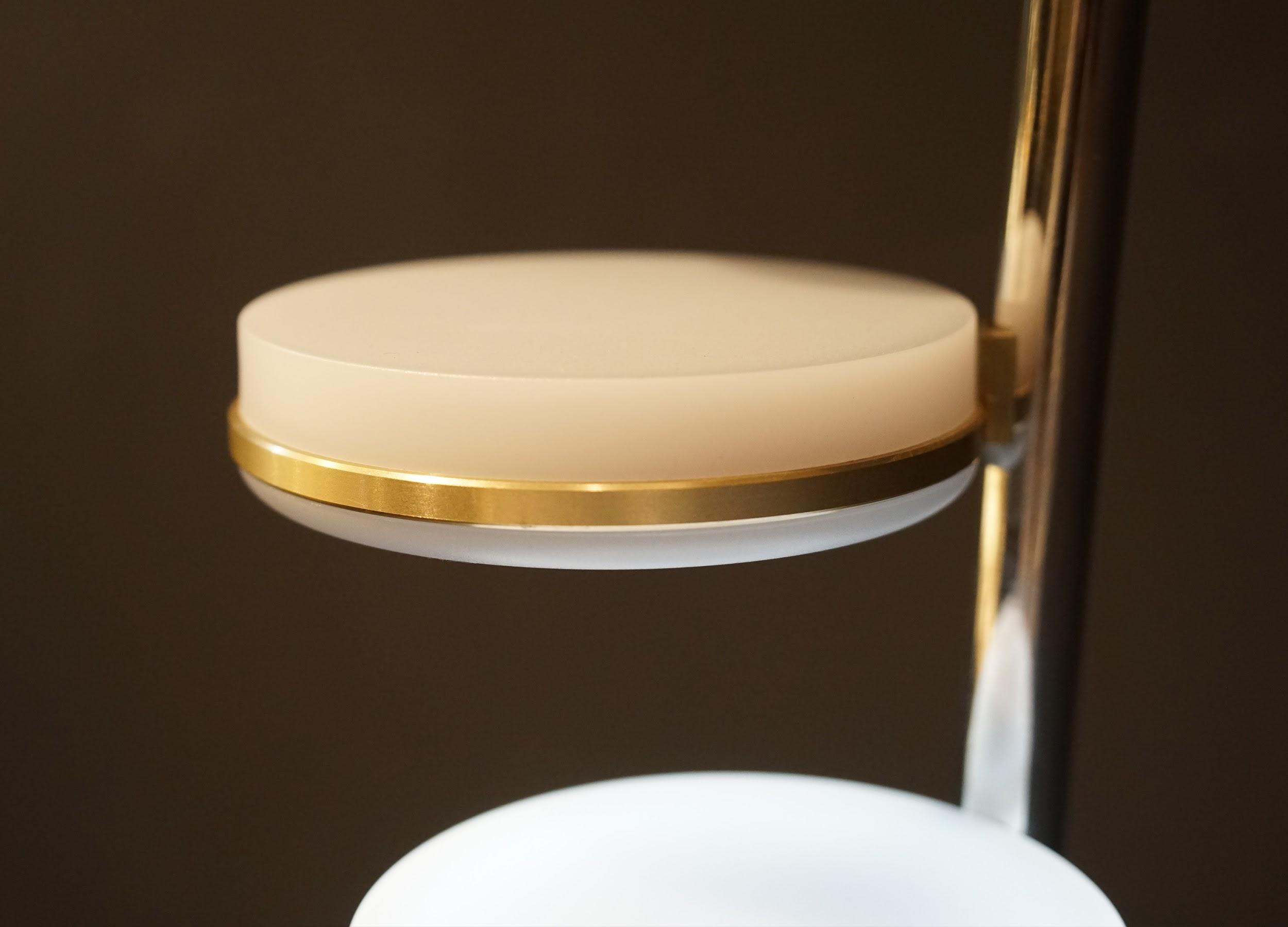 unique experience
of time
Homedécor/ Lifestyle
Clock Design
Swirl Clock 
設計特色
EMspec
螺旋的設計有上下延伸”無限”的意涵，象徵過去、現在、未來同時存在。

所有的變化皆以漸亮的方式完成，舒緩的表現時間的前進

暖光2700k  LED單體14顆五面發光  冷光6500k  LED單體12顆圍繞

以冷光與暖光表示時與分，易於辨識且視覺上富有層次。

燈球高度  高於大多數沙發扶手 在客廳空間不易被遮擋

置於空間之中，可360度觀看時間，無任何角度限制
unique experience
of time
Homedécor/ Lifestyle
Clock Design
Swirl Clock 
工藝特色
EMspec
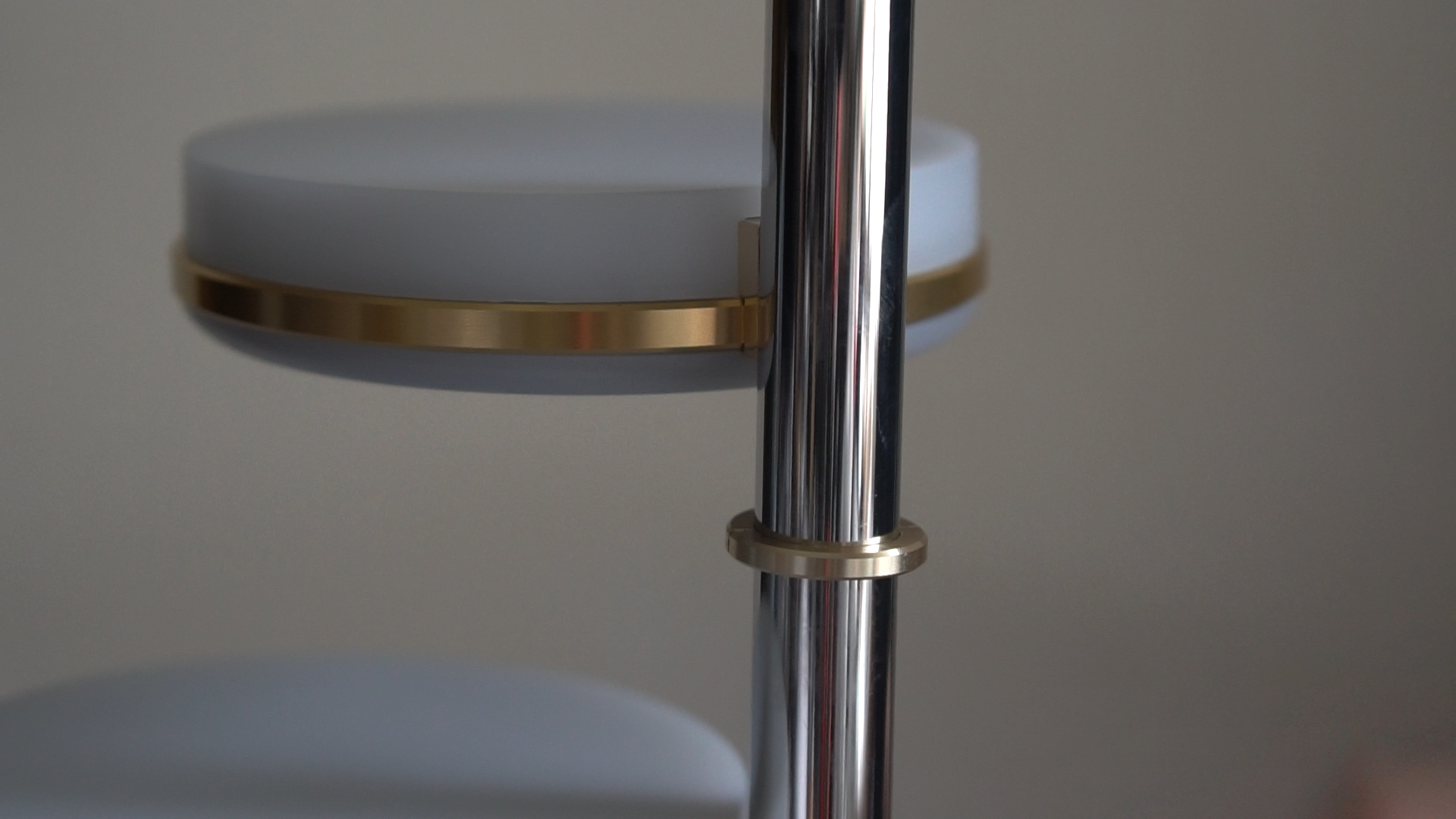 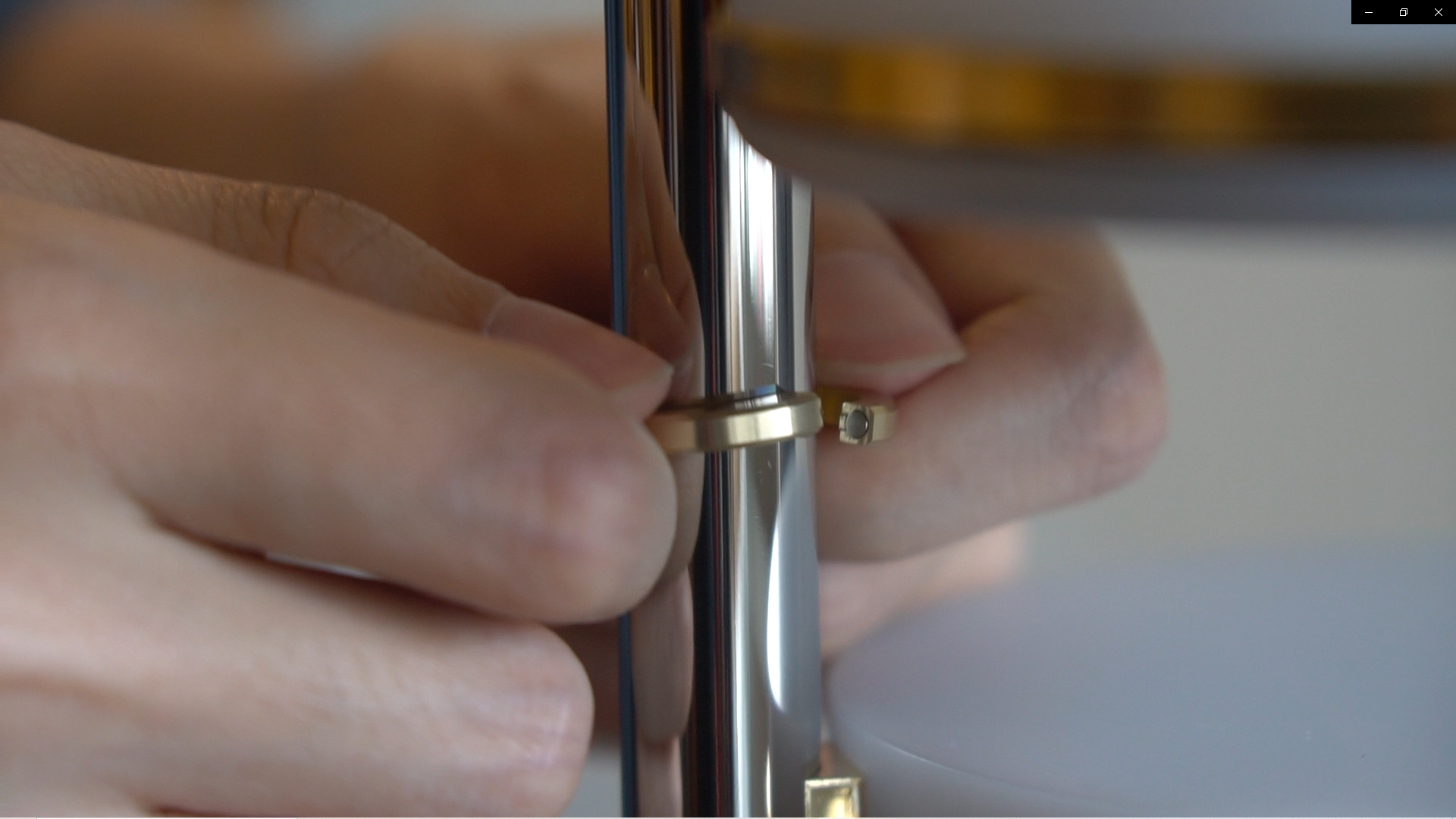 磁吸小飾環可協助直覺辨識時間
Homedécor/ Lifestyle
Clock Design
Swirl Clock 
設計特色
每個整點，會有一段觸動人心的光舞。

有單燈模式與多燈模式兩種供選擇

亮度有16段可調整，可適應不同的環境亮度

透過APP可做所有調整 
(包含整點光舞開關、自動校時、單燈/多燈模式、開關機、亮度調整)
EMspec
unique experience
of time
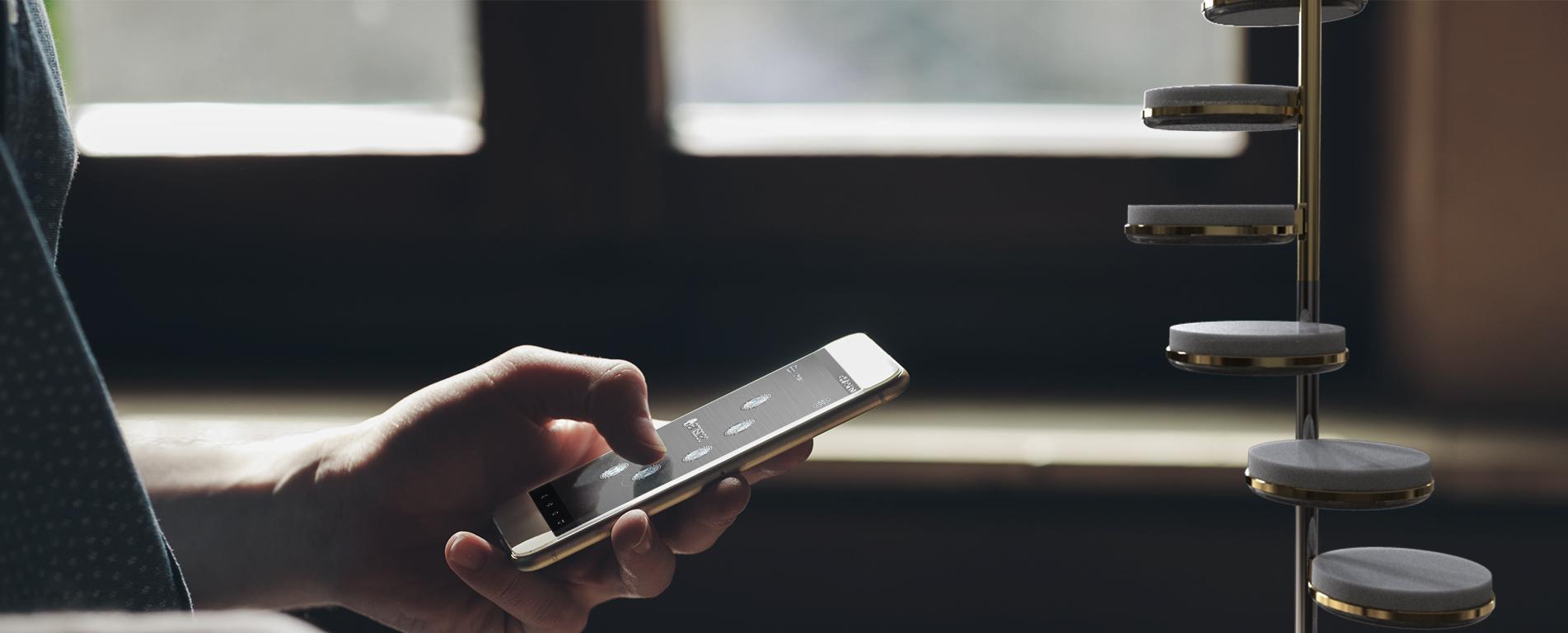 Homedécor/ Lifestyle
Clock Design
Swirl Clock
工藝特色
EMspec
"旋"是手工組裝製成

圓管為老師傅手工精拋製接近鏡面，反射的光澤獨特而迷人，異於一般電鍍。

燈殼以極小係數之咬花，作為模具製成，塑膠射出類玻璃質感

機構設計精密，外觀不見螺絲

底座加重片以氟碳烤漆

使用Nichia Led Lamp

提供兩年保固
unique experience
of time
Homedécor/ Lifestyle
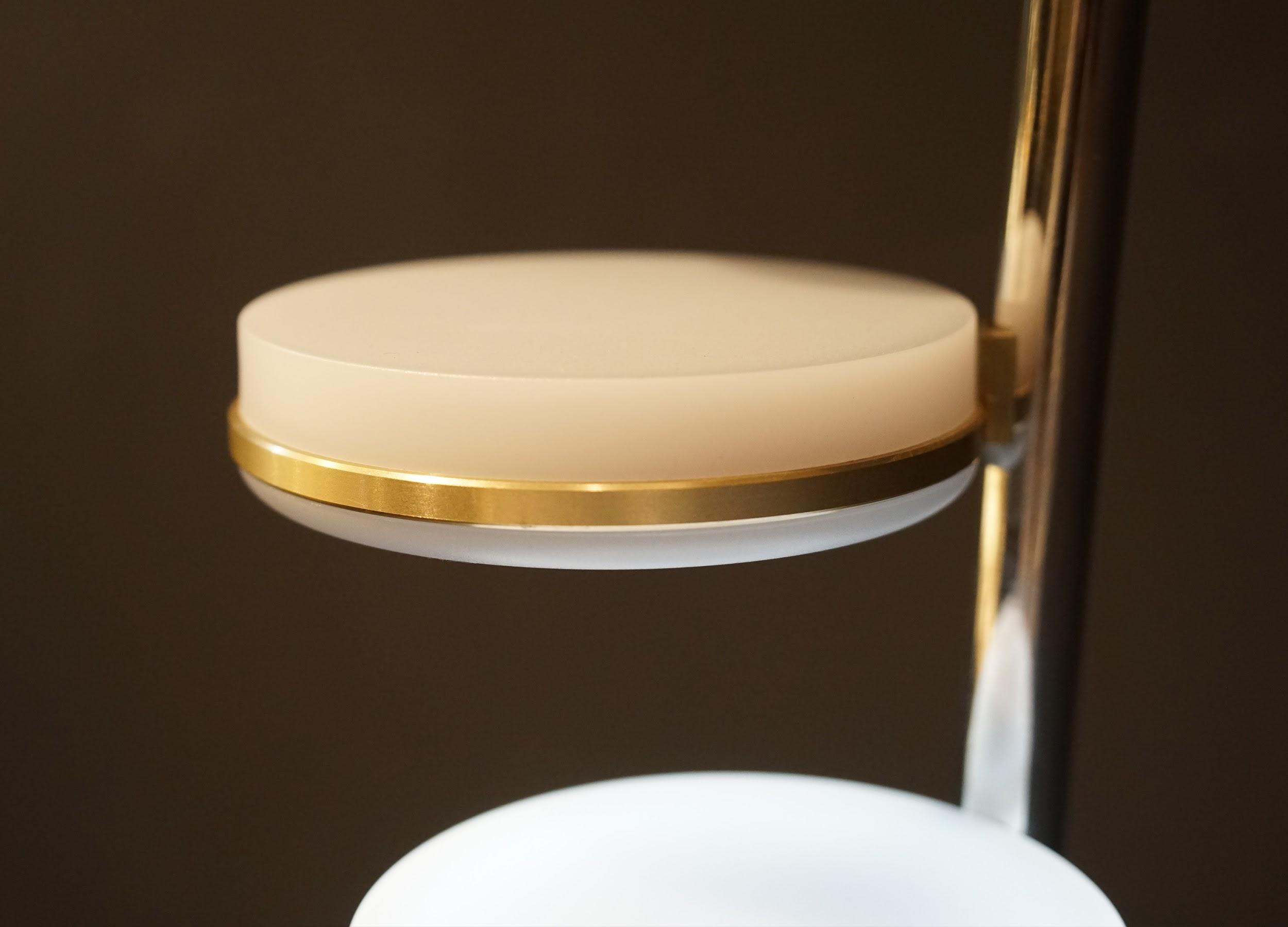 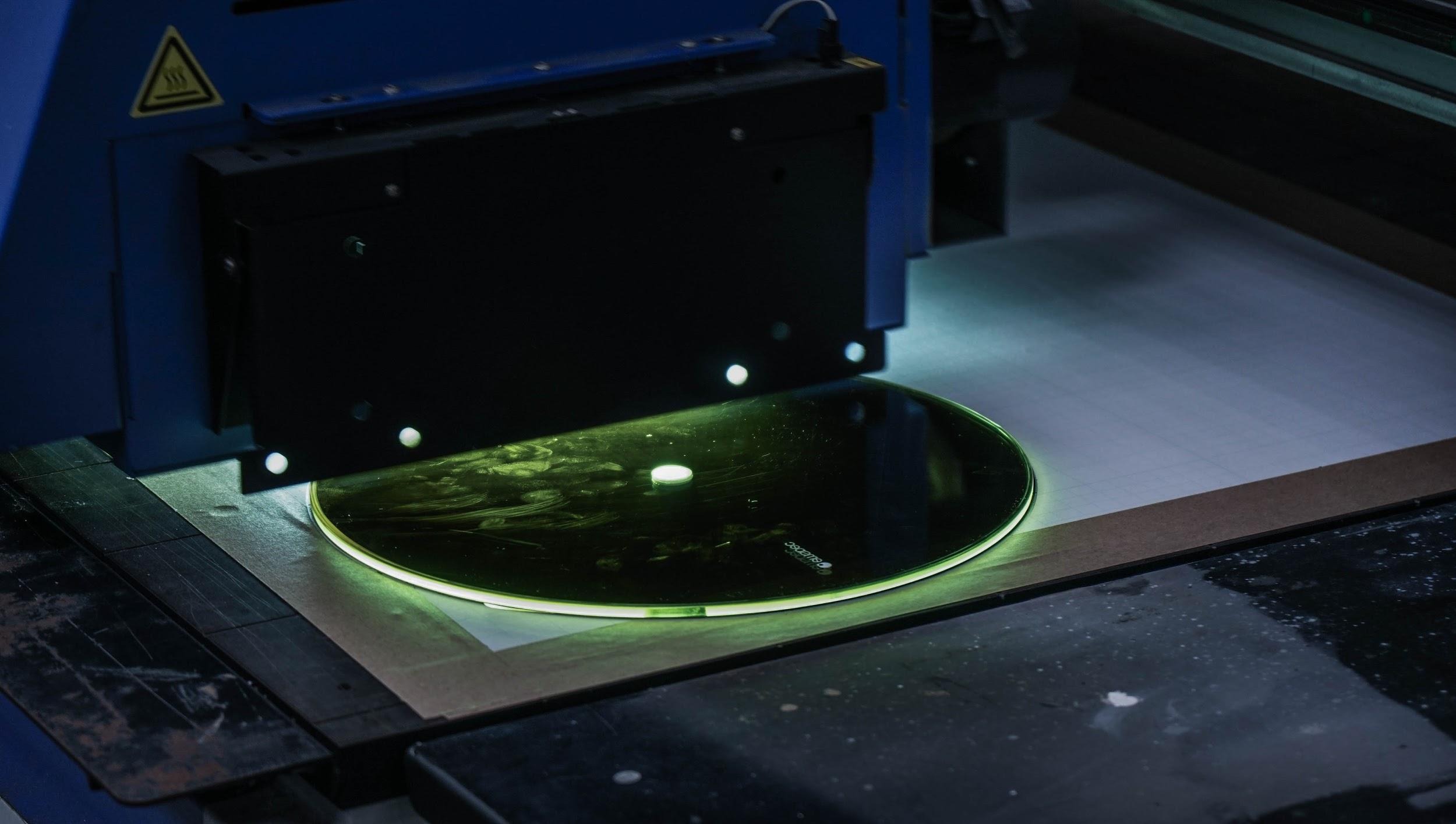 Swirl Clock 
工藝特色
EMspec
燈球金屬環為鋁合金，成型全程以高轉速鑽石車刀削切，反射出更細緻於髮絲的紋路，搭配金色陽極抗氧化表面處理(金色)，以材質的本身溫潤的反饋了環境周圍的迷人炫目的光澤。
底座玻璃的特殊鍍層處理  讓反射出的光則比一般玻璃更迷人
Clock Design
Clock Design
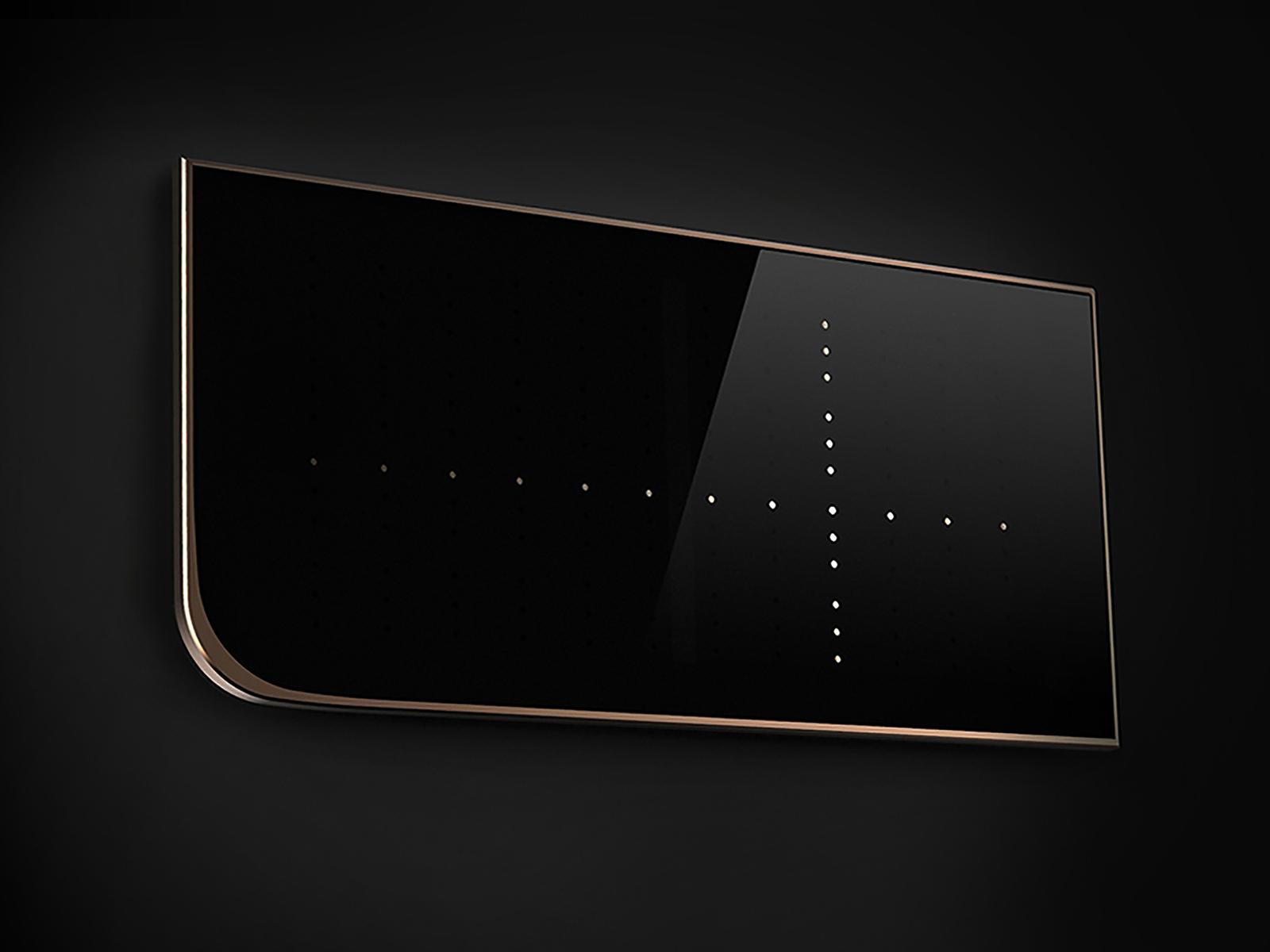 產品介紹
-
EMspec
unique experience
of time
QUADRANT
wall clock
時鐘．象限
Homedécor/ Lifestyle
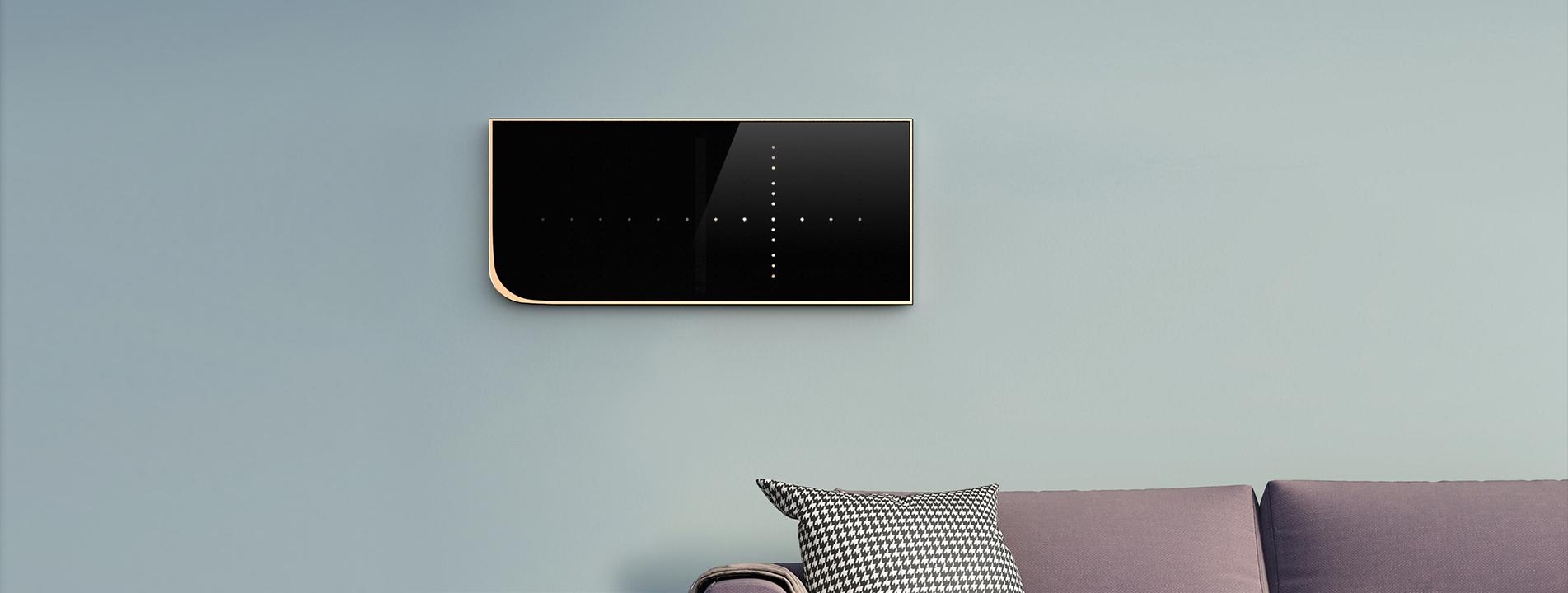 QUADRANT
Wall Clock
EMspec
Clock Design
Clock Design
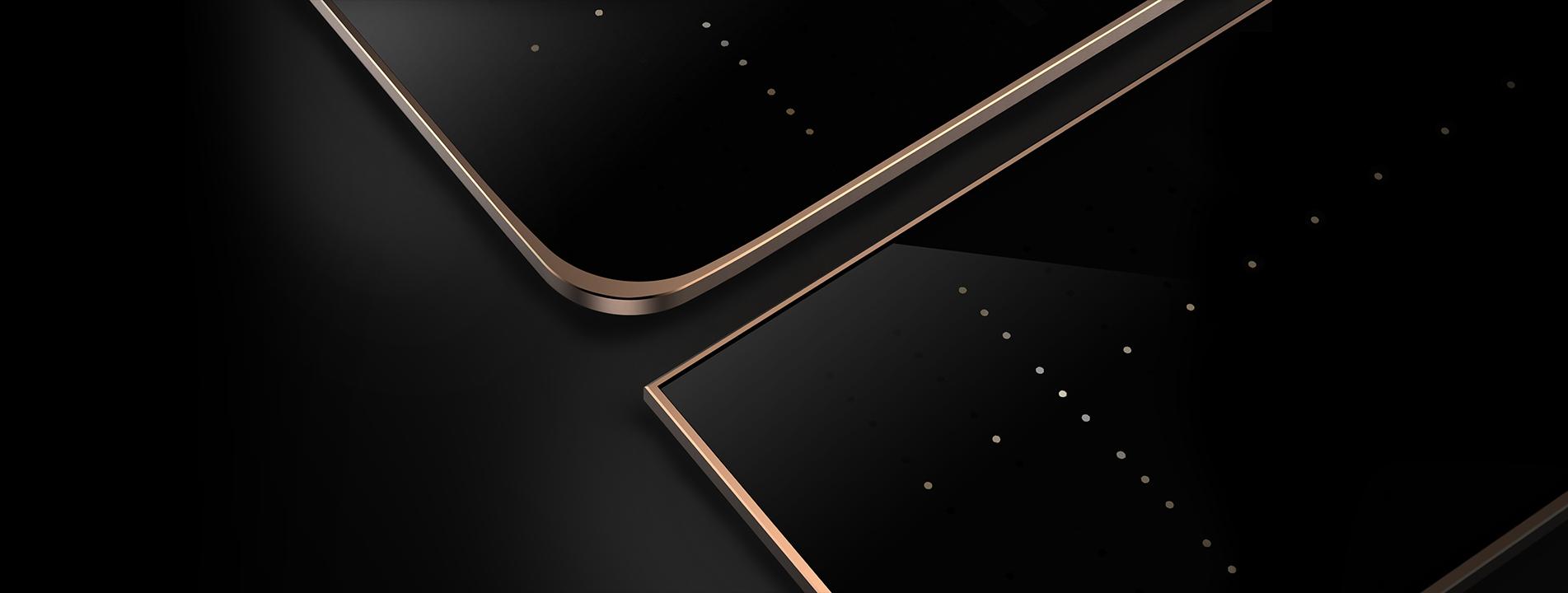 顯時辨識

時鐘顯示的橫線與直線以位移的方式，隨著時間挪動位置，如同直角座標系中的第一象限，縱橫交錯顯出的（x，y）值，表示當前的時與分；亦如同時鐘的時針與分針，以座落於12數格顯示時間。
_

發想

象限的設計靈感來自於笛卡兒所創立的「直角座標系」。
EMspec
unique experience
of time
Homedécor/ Lifestyle
EMspec
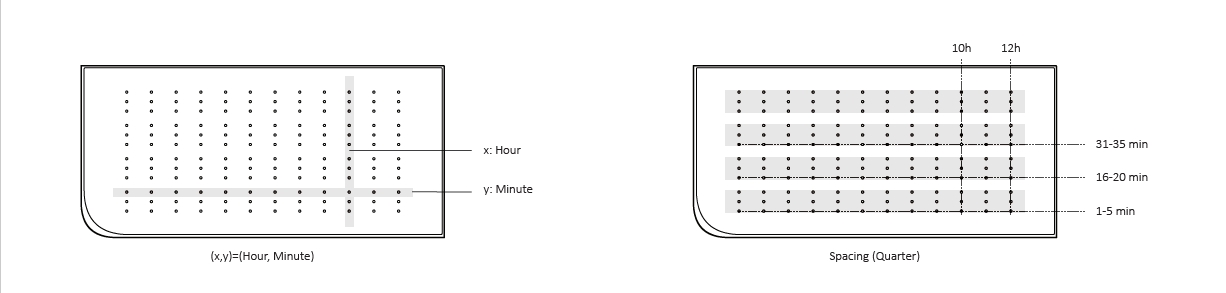 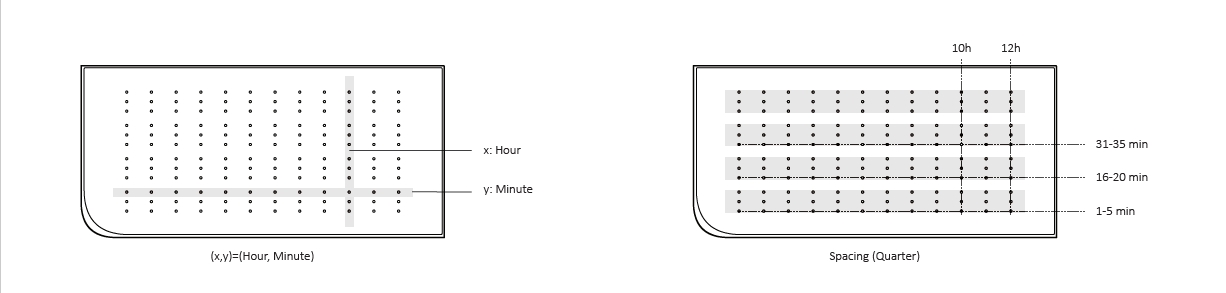 Clock Design
Minute light (Y 軸)
Hour light (X 軸)
由左至右
垂直方向第一行代表一點，第二行代表兩點，以此類推。依上圖所示，十點的時候hour light 會在第十行。
由下而上
水平方向以5分鐘為間隔，第一列代表1-5分，第二列代表6-10分
1 至 5 分每分鐘循序漸亮，5 分最亮。
Homedécor
Clock Design
Quadrant Clock
設計特色
EMspec
簡約的雙線條表達時間

全世界最先以座標為辨識邏輯的顯時裝置

僅以點光源為單一元素，點串成線，線條交叉成為平面，平面進入空間，空間表現時間，回歸最初構成原素-點，
(點→線→面→空間→時間，零維度至多維度，點是最原始的構成元素)


以漸亮的方式，舒緩的表現時間的前進
unique experience
of time
Homedécor/ Lifestyle
Design Features
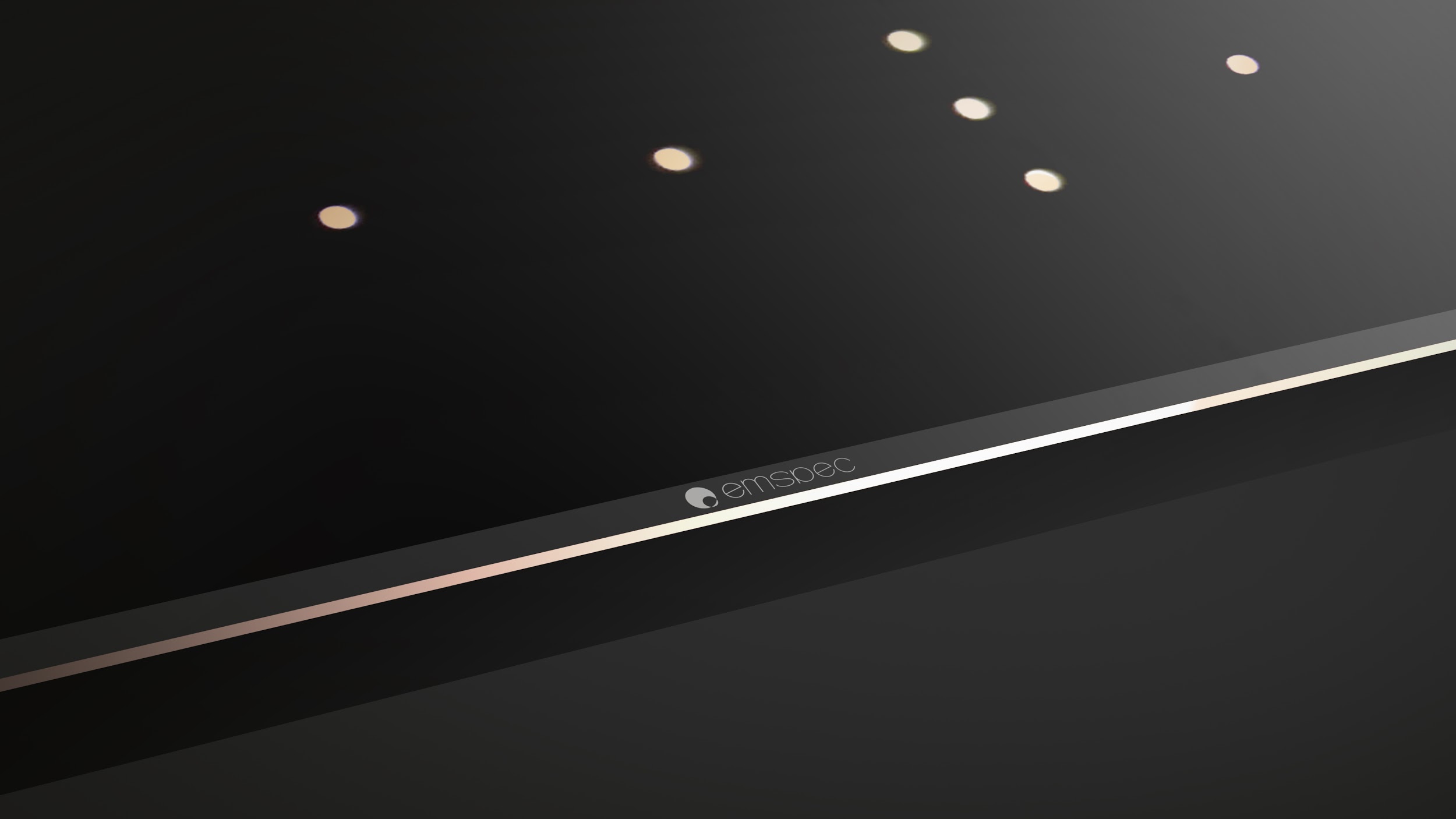 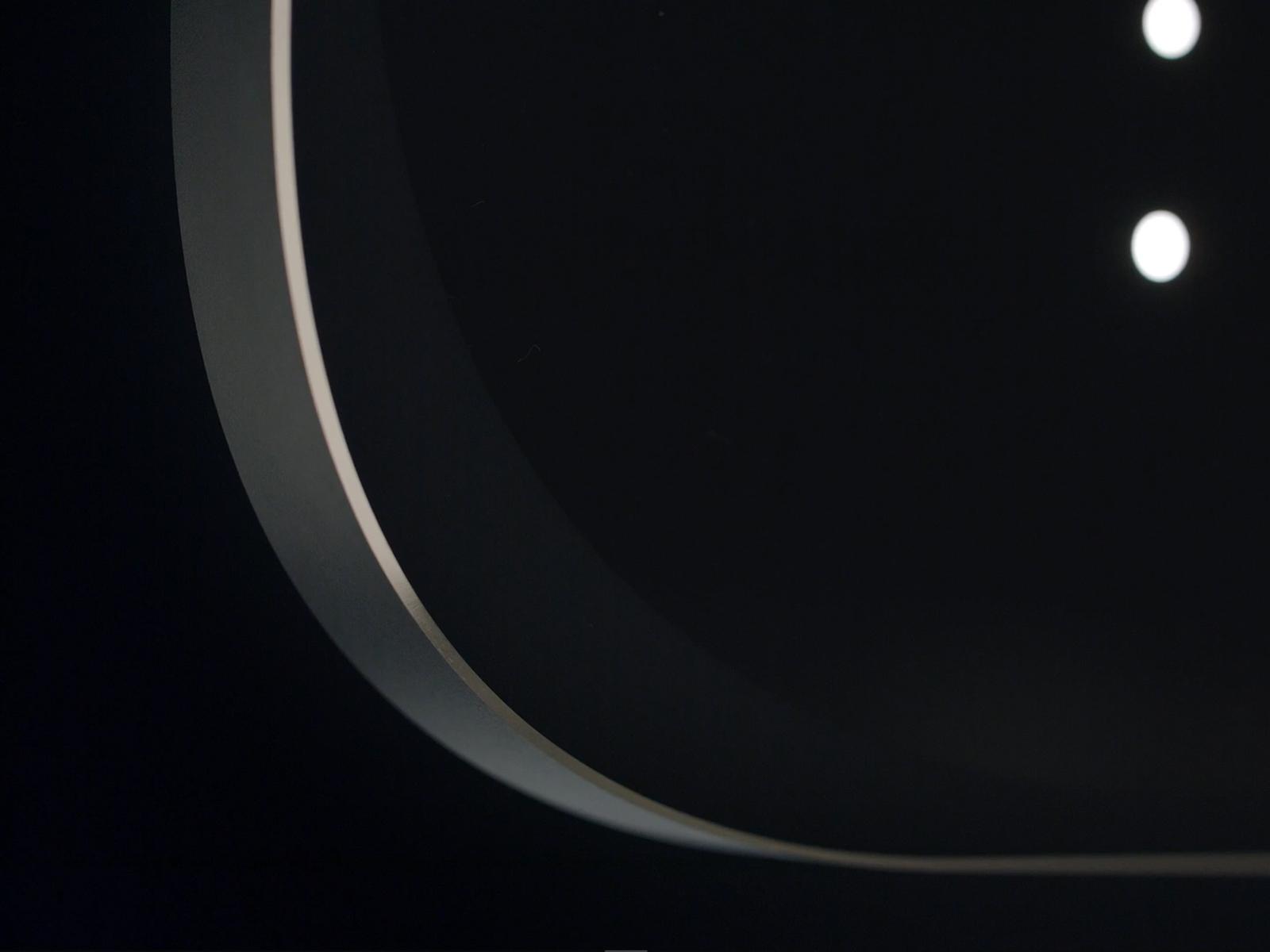 中間的LOGO讓時間辨識更直覺
本體左下角以反曲線函數為意象，成為原點
Homedécor/ Lifestyle
Design Features
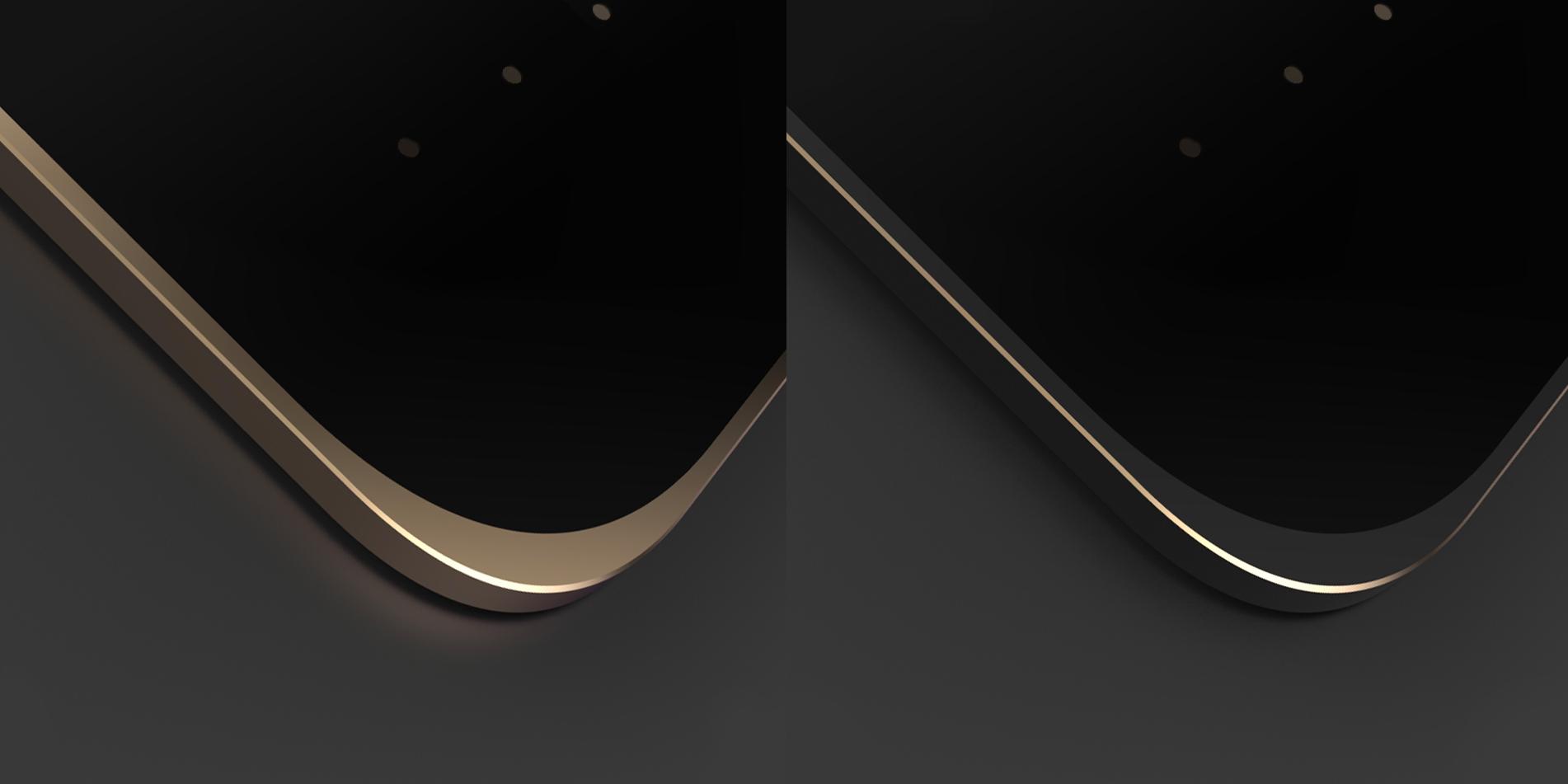 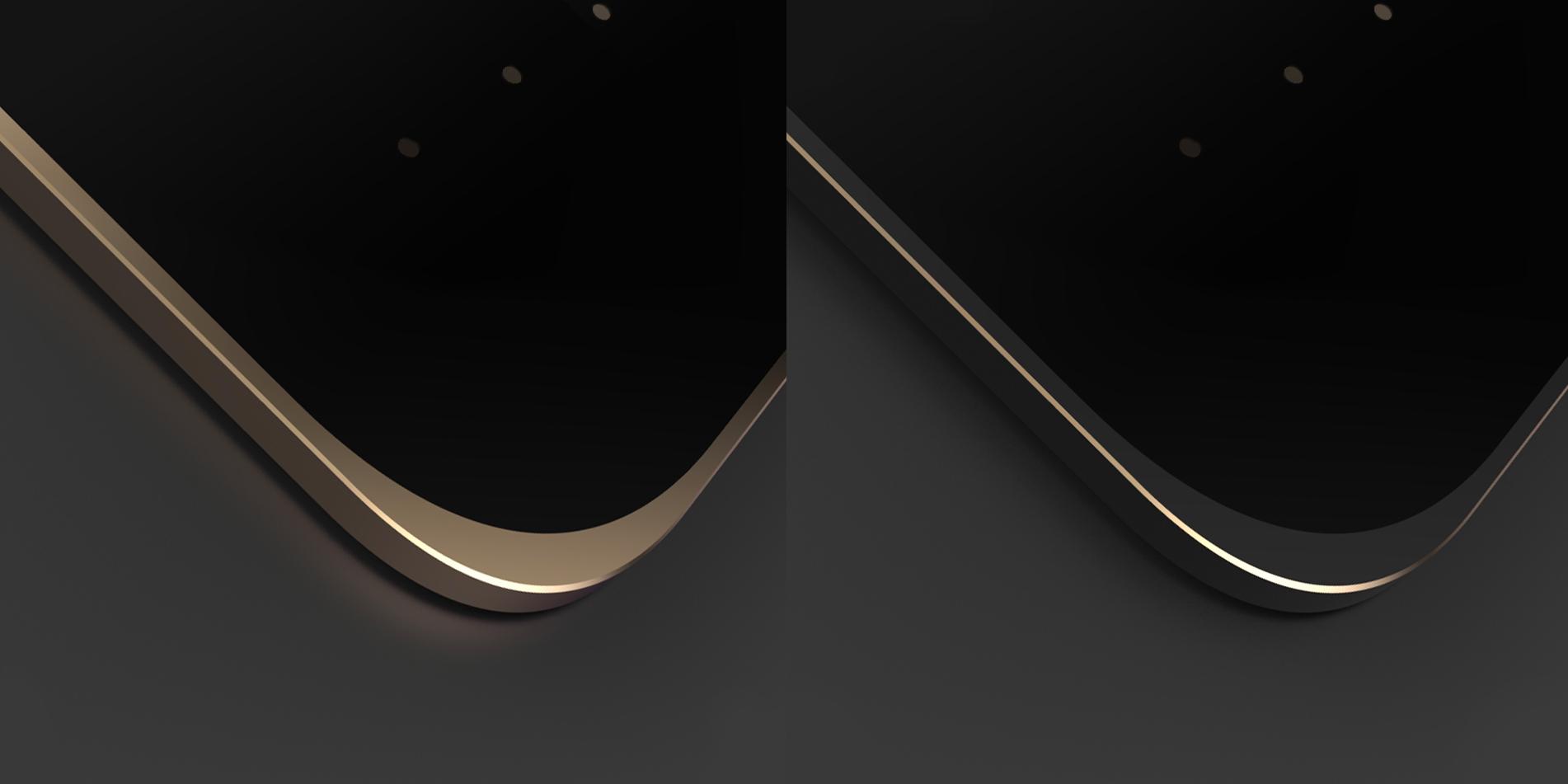 有金金與黑金兩種配色
Homedécor/ Lifestyle
Clock Design
Quadrant Clock 
設計特色
每個整點，會有一段以星空為題的光舞。

透過APP可做所有調整
(包含整點光舞開關、自動校時、開關機)

可輕鬆開關機

可開啟或關閉整點光舞
EMspec
unique experience
of time
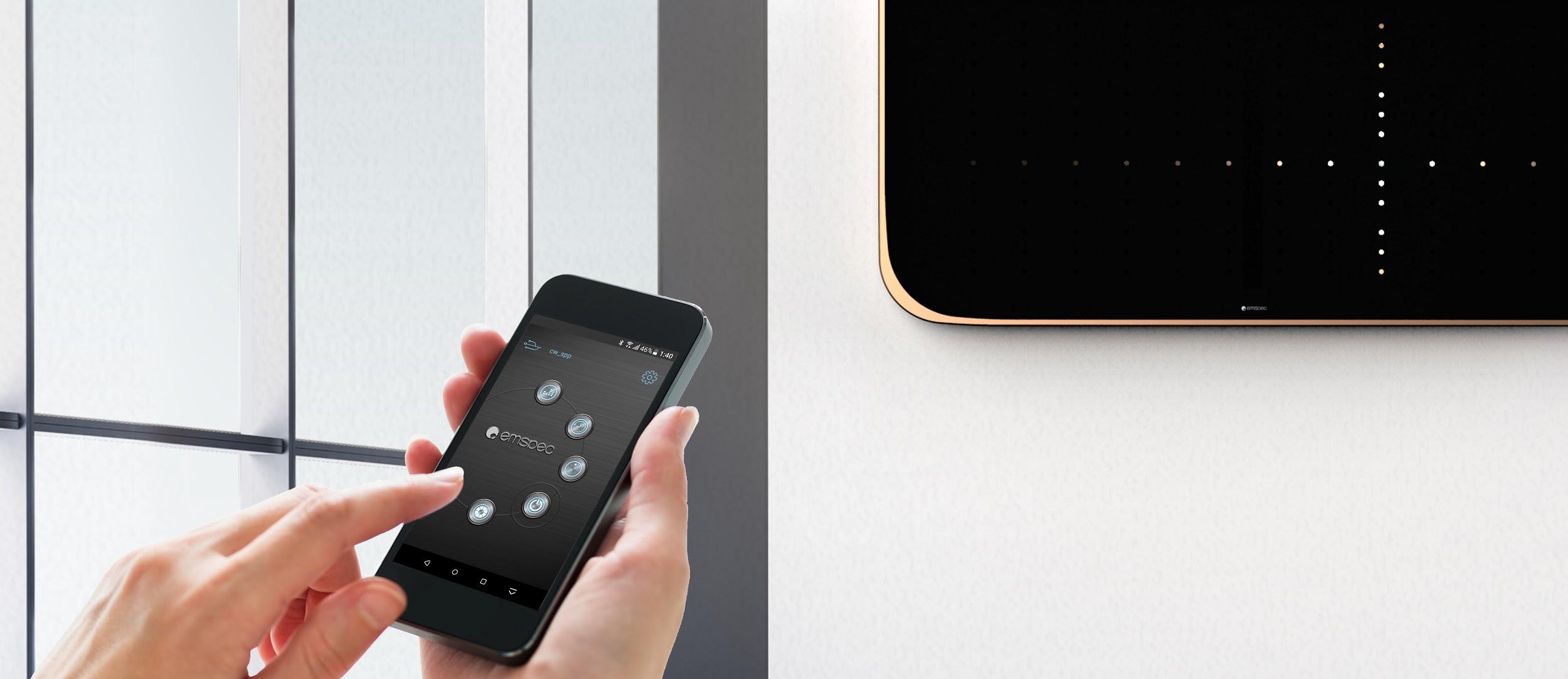 Homedécor/ Lifestyle
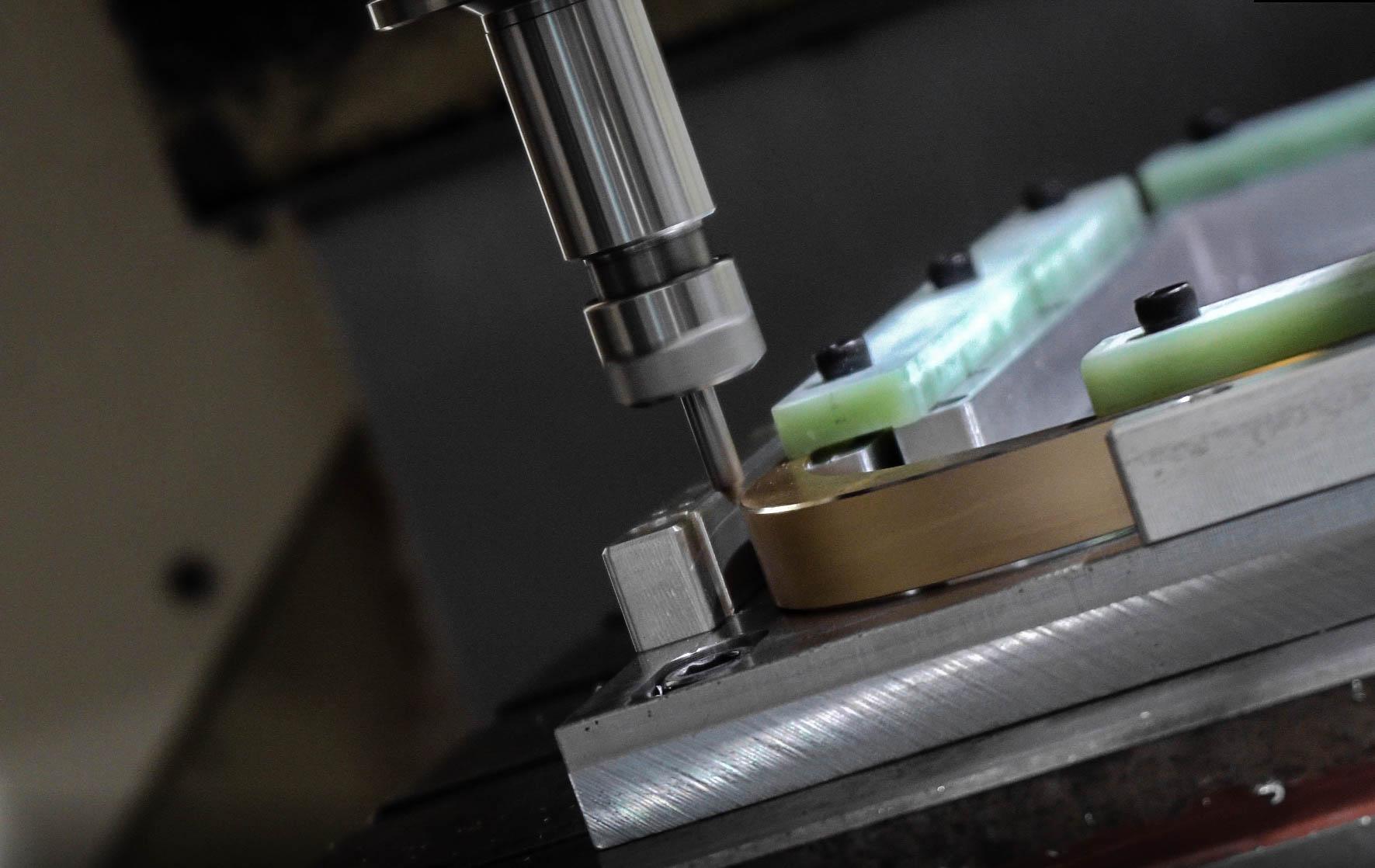 Quadrant Clock
工藝特色
EMspec
手工組裝製成

外框表面處理超過20道繁複工序

全世界目前所見消費性產品最長的連續鑽石切角，超過2300mm

象限的外框，用了整塊超過20公斤的合金材料，在精密的CNC切削與重要製程之後，僅剩370公克，此工法同時確保了結構安全與俐落的外觀

搭配鑽石刀切削與噴砂與二次陽極的表面處理，讓產品有了顏色*光澤*材質的多層次視覺效果。

機構設計簡潔俐落，外觀不見螺絲

使用Nichia Led Lamp

提供兩年保固
Clock Design
Homedécor/ Lifestyle
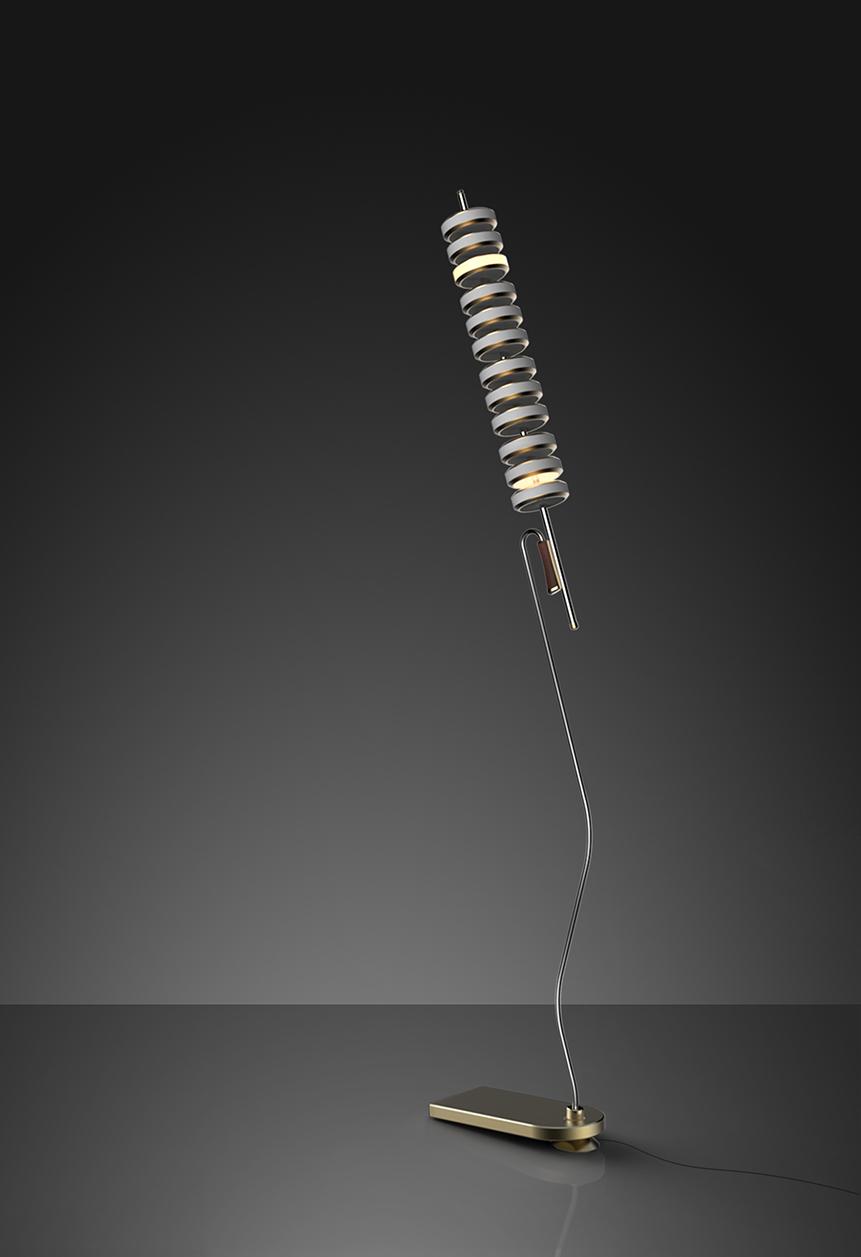 產品介紹 (銷售教學)

-
EMspec
ROPE
Floor Clock
立鐘．繩
Clock Design
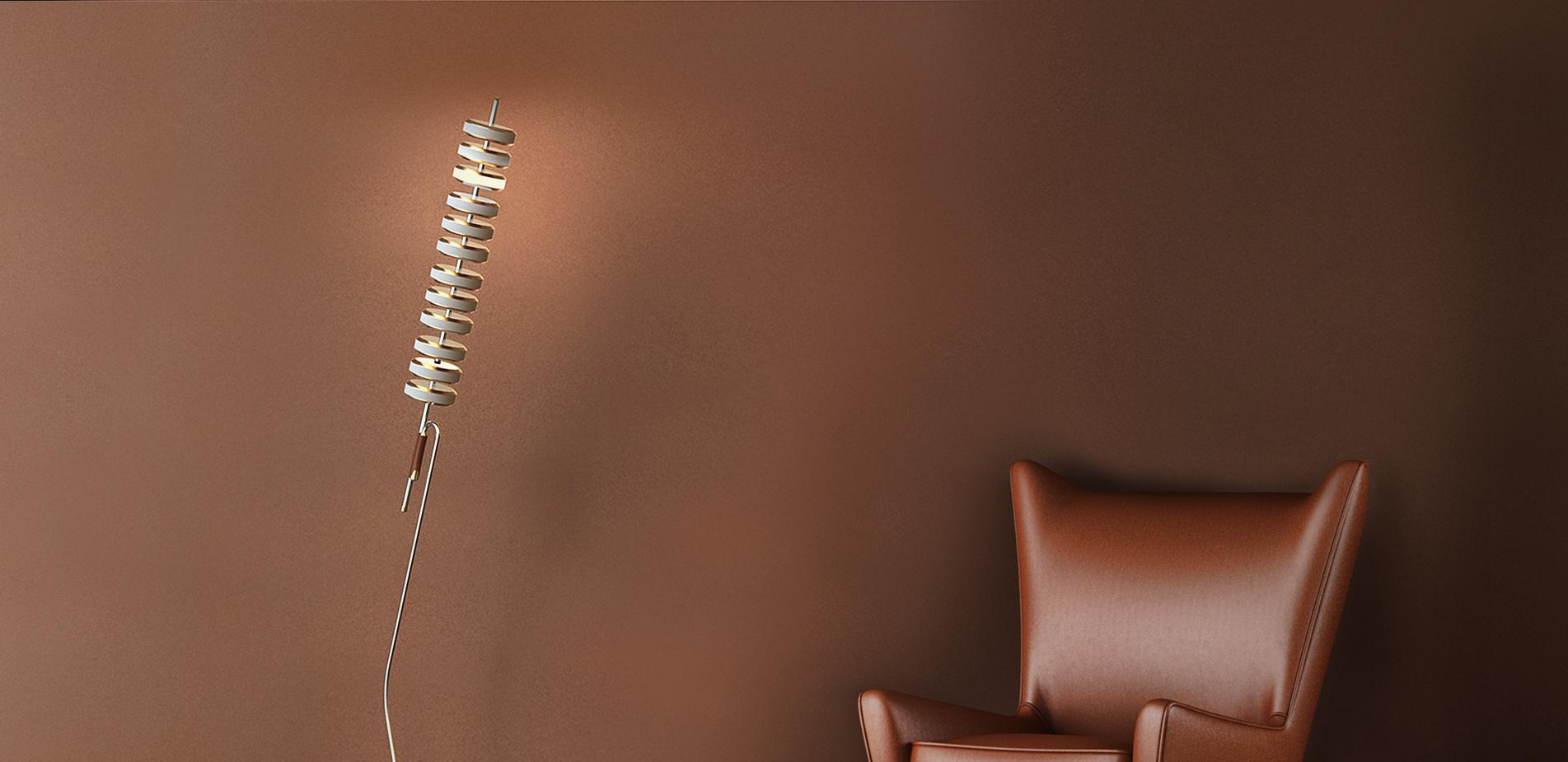 ROPE
Floor Clock
Clock Design
顯時辨識

共有12顆燈球，每顆燈球分為外側圓弧與上下平面，外側圓弧為「時」，上下平面則是「分」，藉由發光的位置，表達當前時間。
_

品牌精神

藉由分燈(燈球上下平面)的漸亮，帶入上述品牌精神 (p. 7)
_

發想

Rope，一座立式時鐘，設計師從「結繩記事」做原始的發想，以光的明滅顯時。
_

光舞示範

開關開啟示範光舞運行
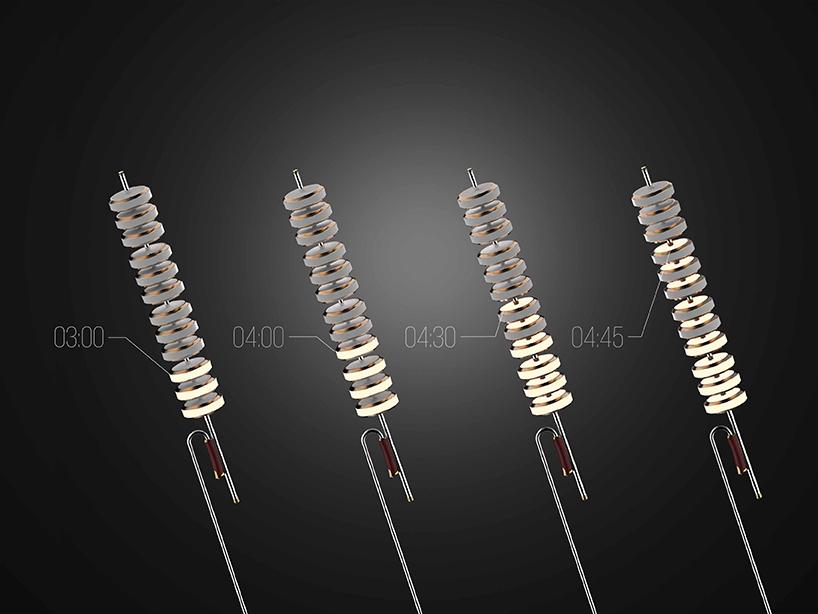 EMspec
unique experience
of time
Homedécor/ Lifestyle
Clock Design
Rope Clock 
設計特色
EMspec
以古代「結繩記事」做為發想，每顆燈球象徵記數的繩結，

燈桿曲線具有繩子垂墜的意象。取用不相同的四種r角與曲率角度。
表徵了繩的軟韌，也意味著每個人的時間都能自成一格。

以柔緻的暖光作為時間辨識的基礎。

所有的變化皆以漸亮的方式完成，舒緩的表現時間的前進

暖光2700k，每顆燈球皆使用32 顆五面發光的LED單體。總共使用超過380顆發光單體

燈球高度高於大多數沙發扶手，在客廳空間不易被遮擋

置於空間之中，可360度觀看時間，無任何角度限制
unique experience
of time
Homedécor/ Lifestyle
Design Features
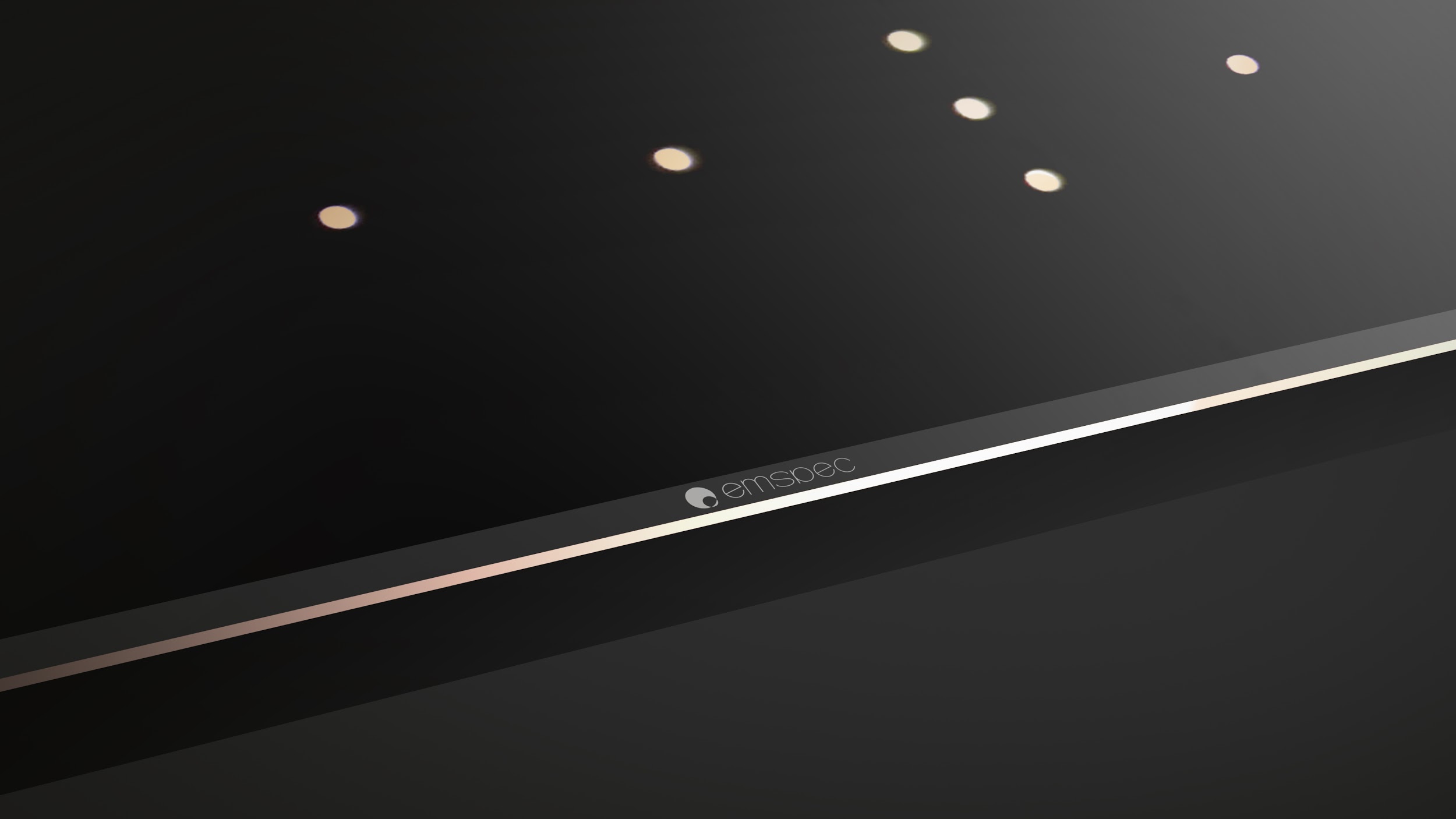 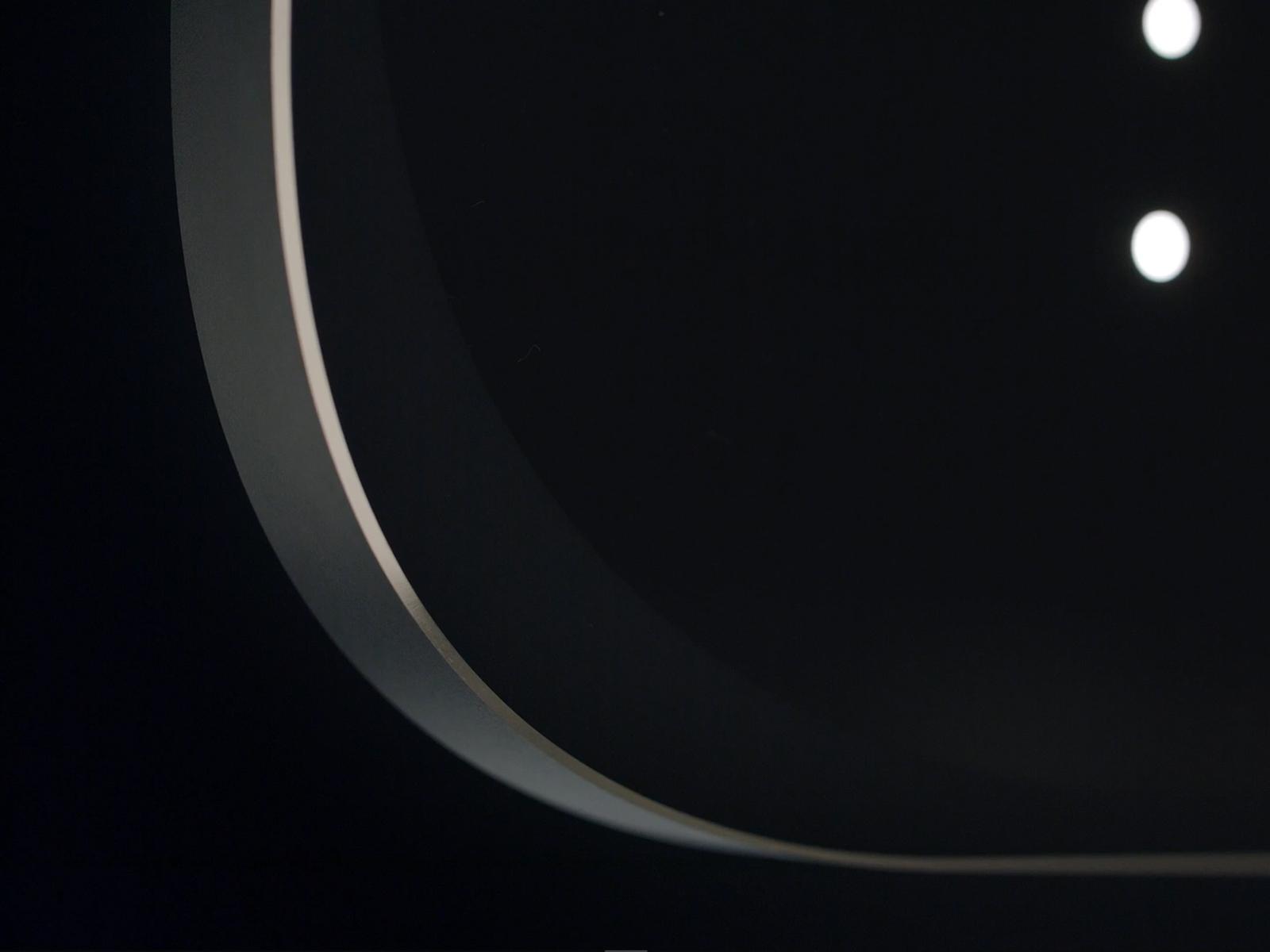 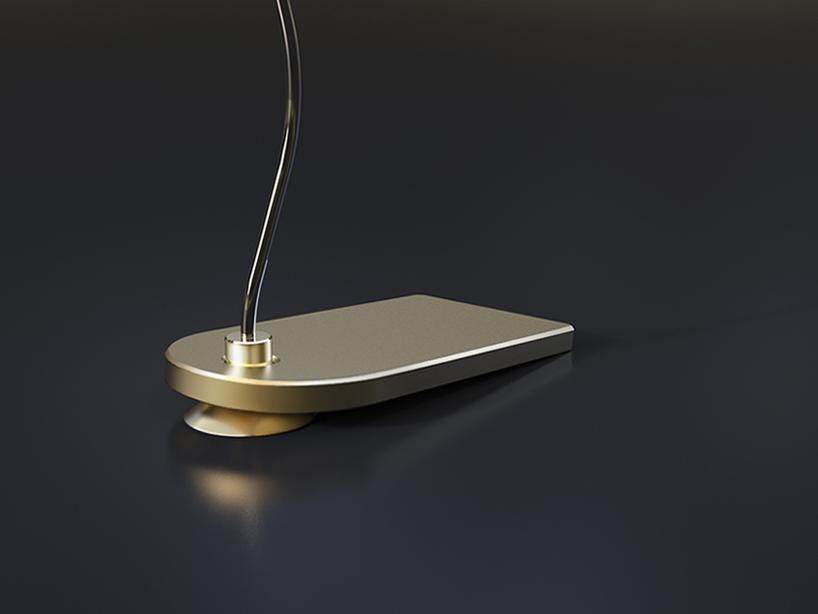 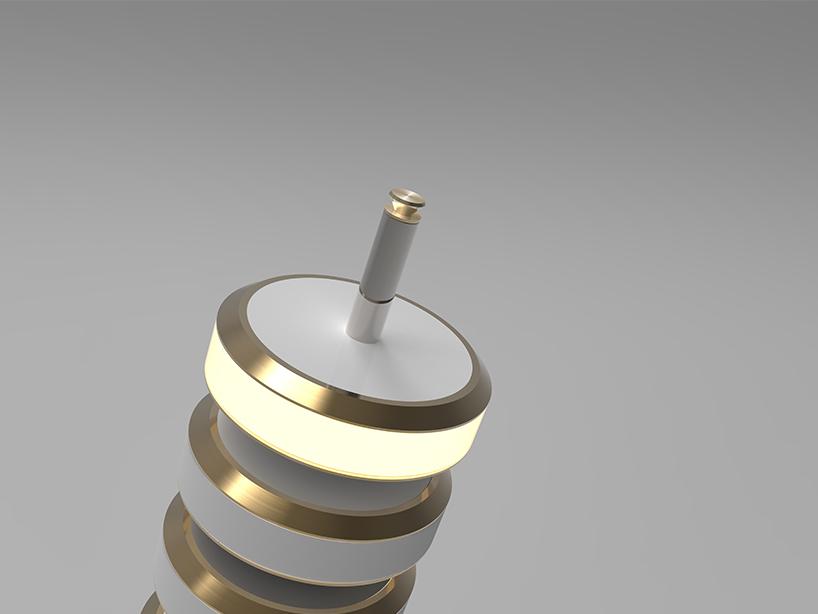 裝綴在燈串的頭尾飾件，燈串的上下方，寓以繩花與繩箍之意。
底座，即繩末的垂掛吊牌，懸于繩底而不貼合於地面，呼應上端的繩結計數元素。
Homedécor/ Lifestyle
Clock Design
Rope Clock 
設計特色
每個整點，會有一段觸動人心的光舞。

有單燈模式與多燈模式兩種供選擇

亮度有16段可調整，可適應不同的環境亮度

透過APP可做所有調整 
(包含整點光舞開關、自動校時、單燈/多燈模式、開關機、亮度調整)
EMspec
unique experience
of time
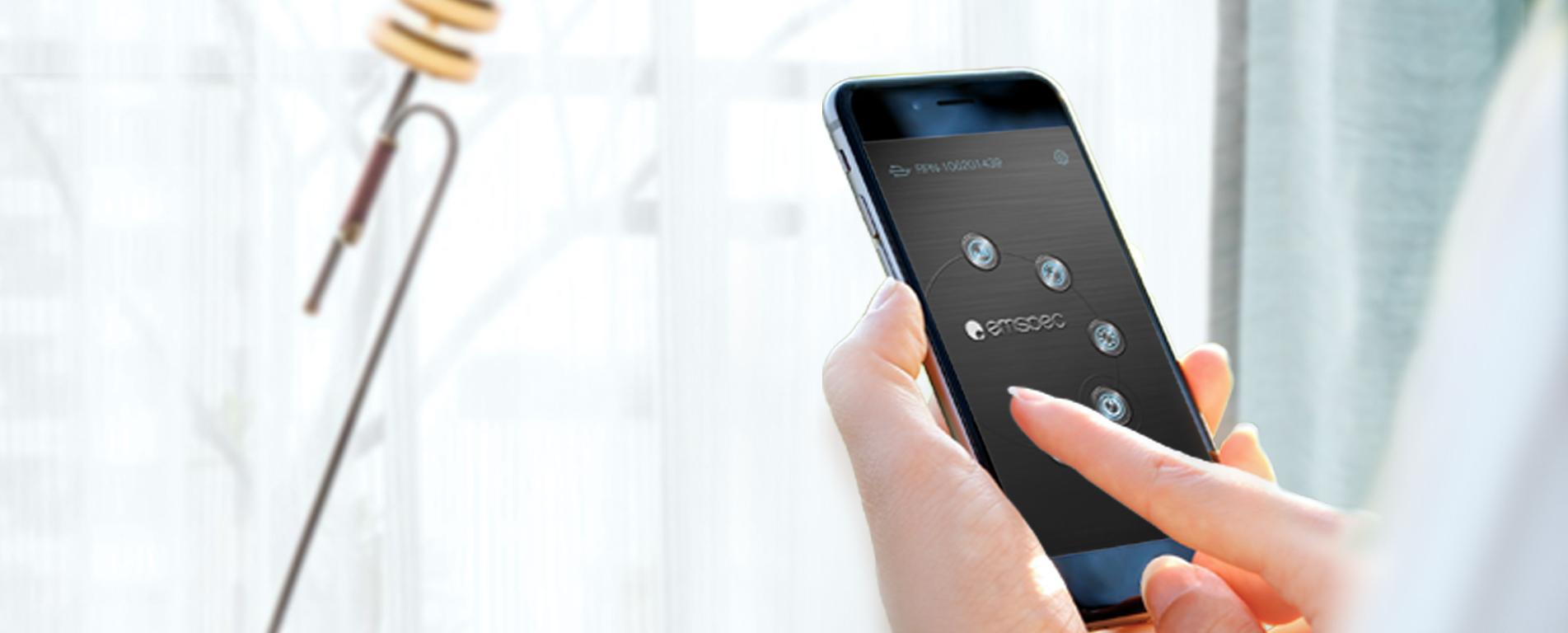 Homedécor/ Lifestyle
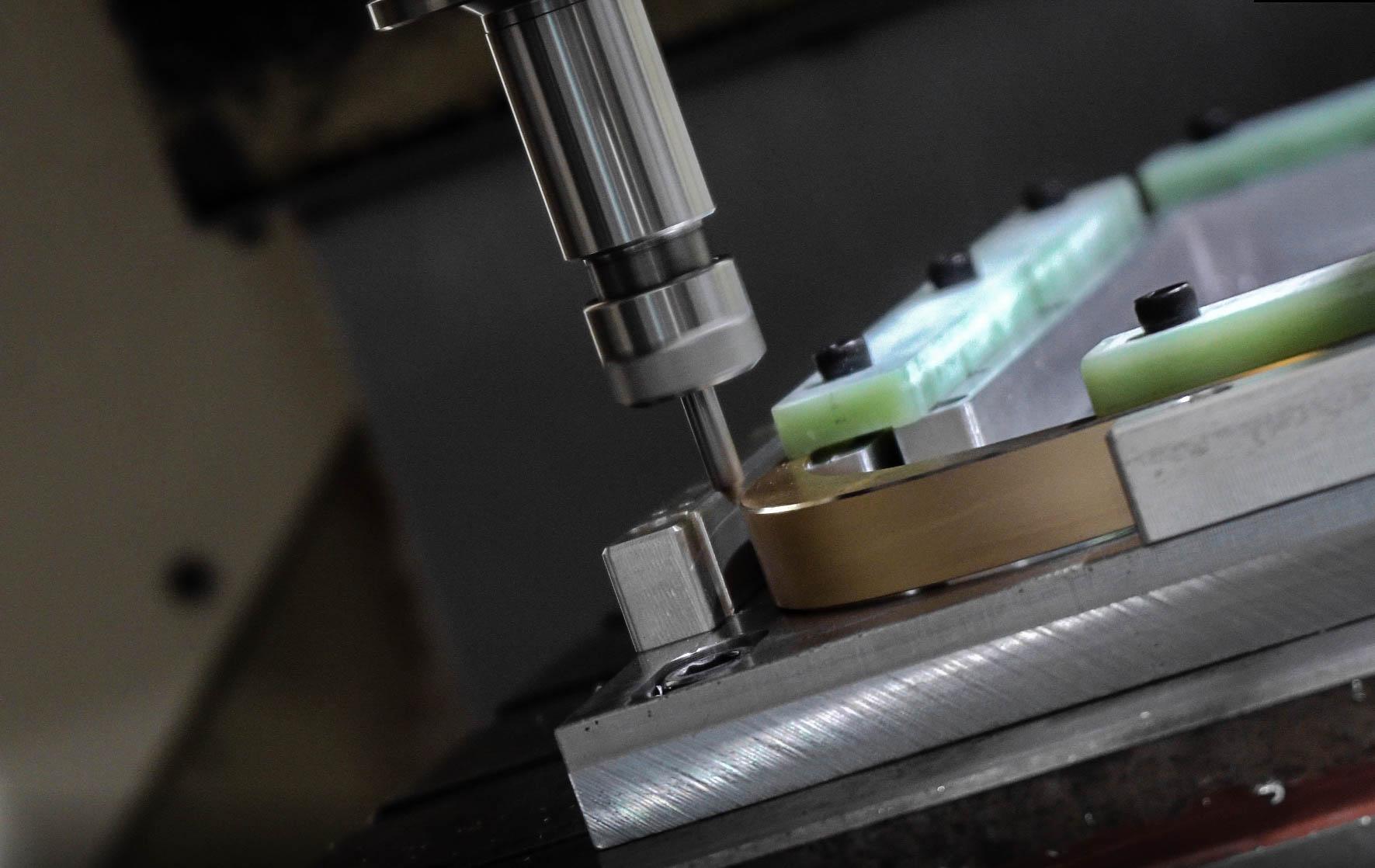 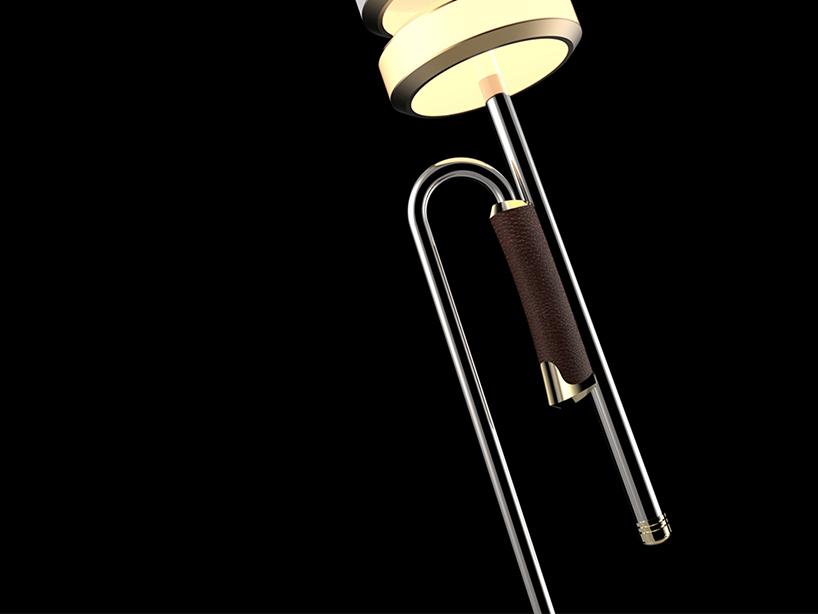 Rope Clock
工藝特色
EMspec
每支Rope皆以手工費時組裝製成

採用精密設計，縫接緊密，一體成型。含有精密的金屬加工與極高的工藝純度

機構設計簡潔俐落，外觀不見螺絲

使用Nichia Led Lamp

提供兩年保固
Clock Design
Homedécor/ Lifestyle
Rope Clock
工藝特色
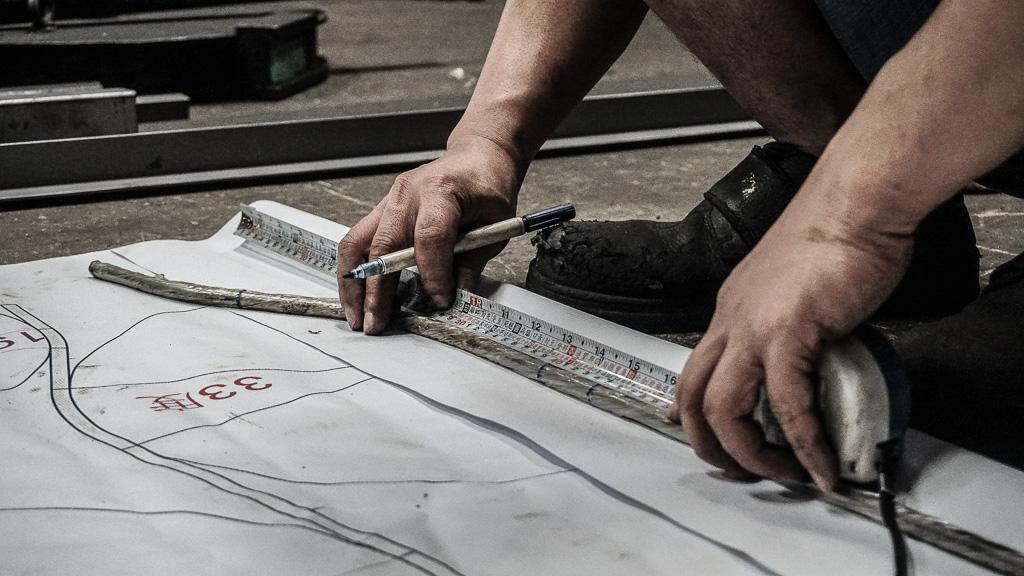 EMspec
立桿圓管採不銹鋼材質，為老師傅純手工精拋至接近鏡面，反射的光澤獨特而迷人，異於一般電鍍。

每支Rope身形立桿曲線皆由老師傅手工量測彎曲製成。
Clock Design
Homedécor/ Lifestyle
EMspec
Rope Clock
工藝特色
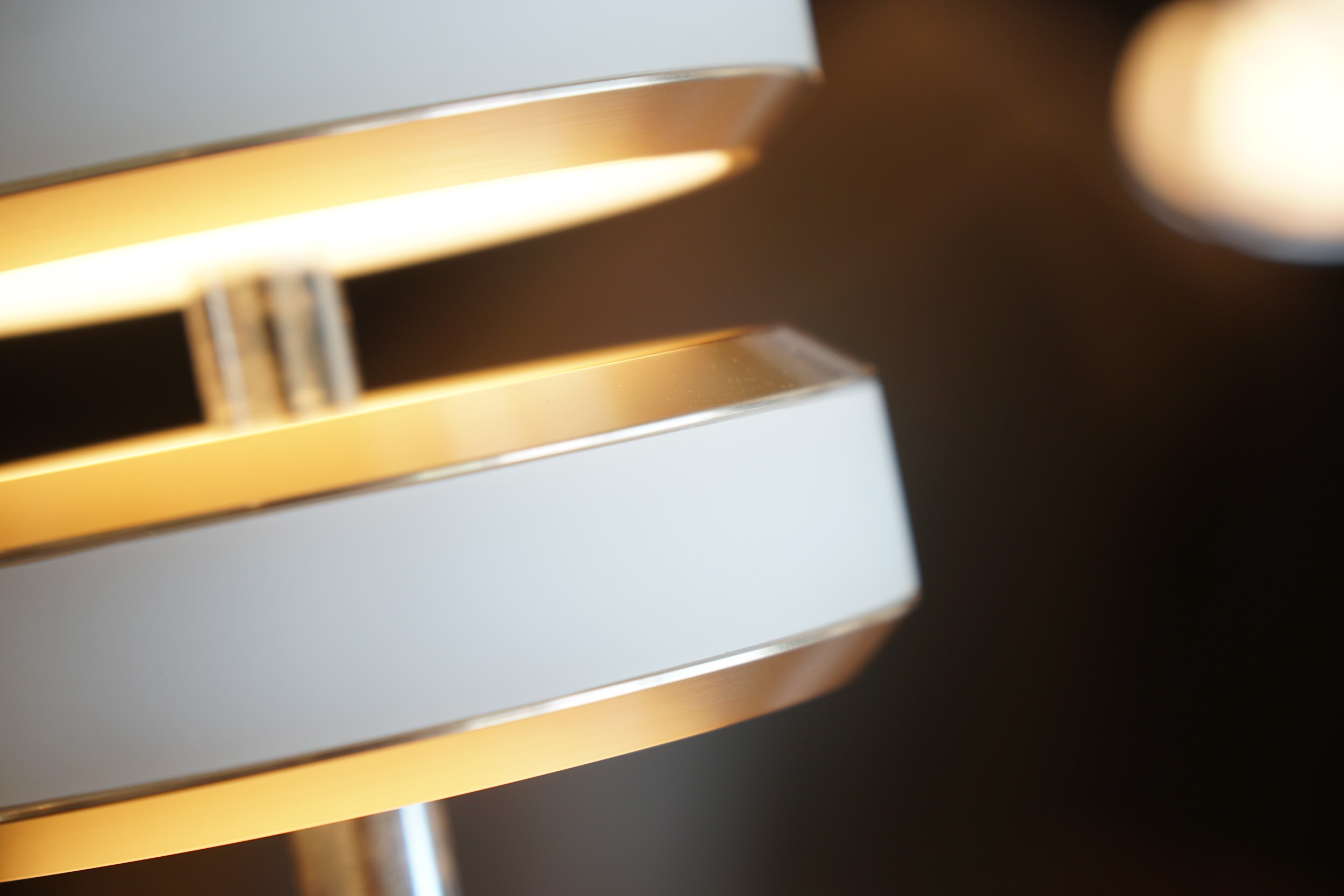 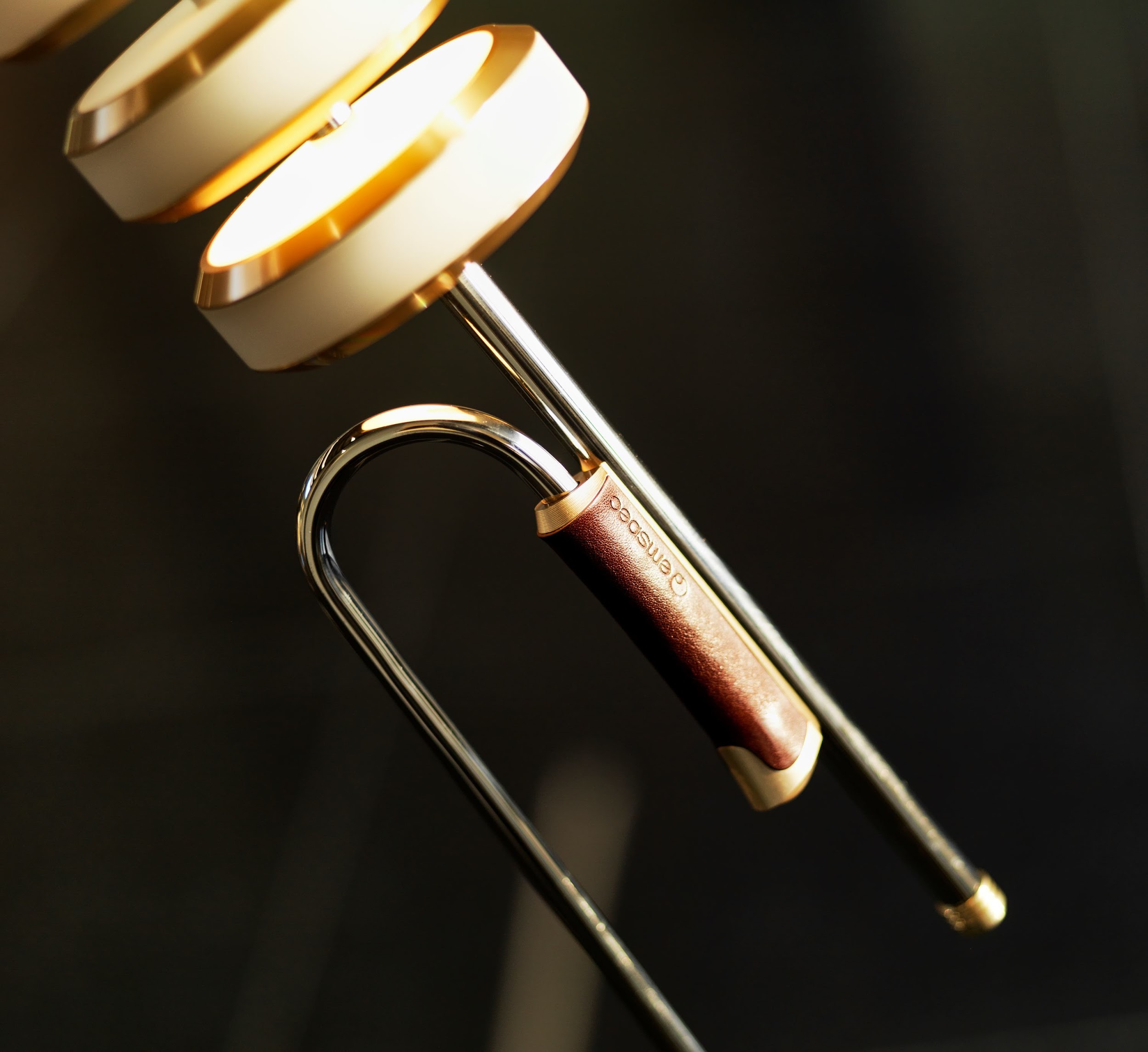 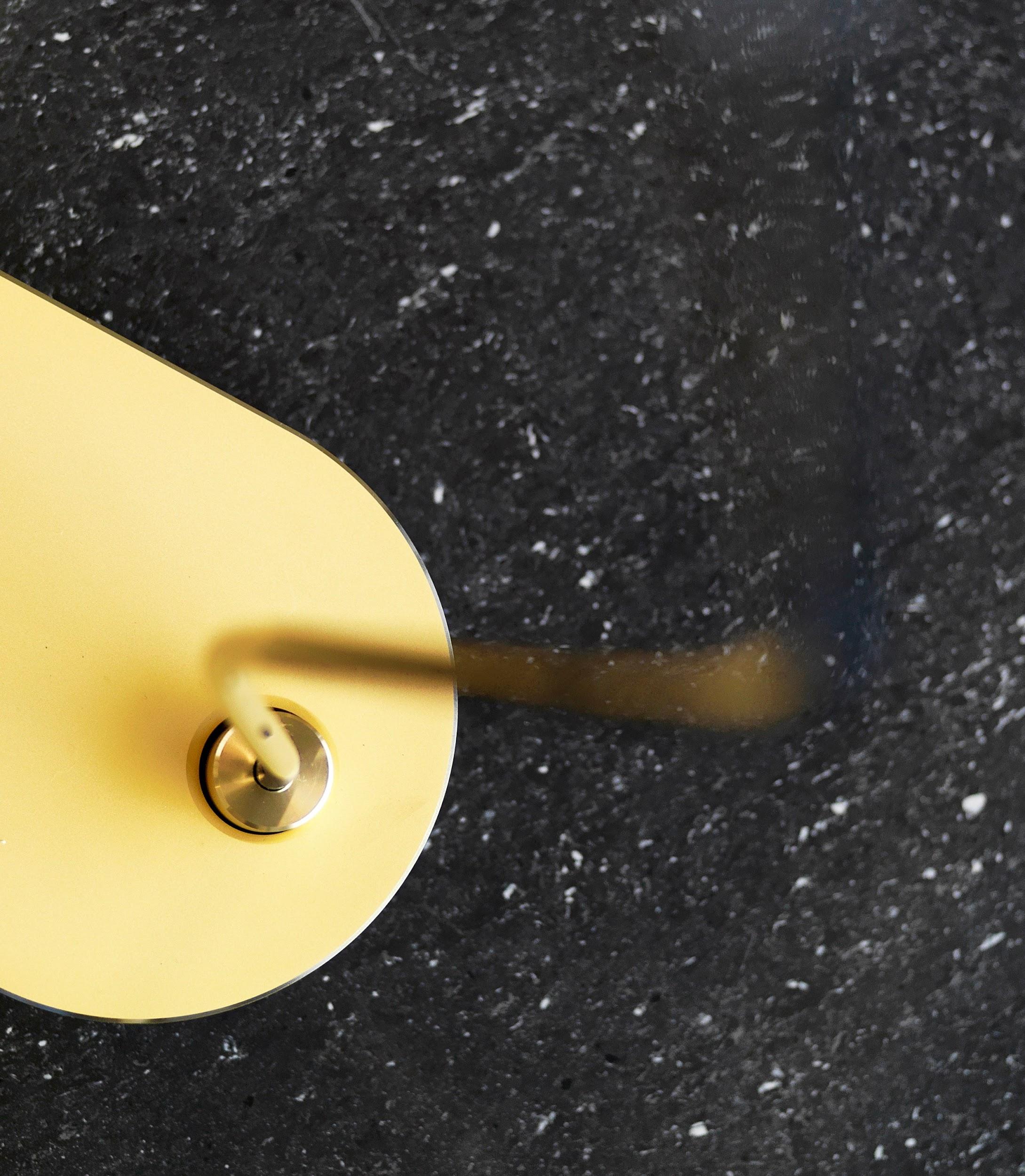 Clock Design
發光燈球邊圍各鑲著鑽石車床成的金屬環，24個金環上可見其髮絲紋理，搭配金色陽極抗氧化表面處理，在燈光下照映出迷人炫目的光澤。
把手採用鋁合金材質經由特殊五軸CNC機具切削而成，特地保留表面細緻的CNC刀紋，並結合設計師精挑細選下的義大利皮革，兼具低調奢華的調性。
底座搭配鑽石刀切削與噴砂與二次陽極的表面處理，讓產品有了顏色*光澤*材質的多層次視覺效果。
Homedécor
Clock Design
Q&A
EMspec
Q: 時鐘?? 怎麼看時間?
A: Very easy to understand當開頭

以數字與時鐘指針說明 讓聽的人易於了解

旋：數算冷光顆數，可知當前幾「時」；數算暖光顆數，可對照時鐘長針的指向，帶出當前幾「分」。

象限：先以手勢預告X,Y的方向，然後數算X的數字，帶出當前幾「時」；數算Y的數字，對照如同時鐘長針的指向，帶出當前幾『分』

Rope: 數算燈球外圈顆數，可知當前幾「時」；數算上下平面顆數，可對照時鐘長針的指向，帶出當前幾「分」。

Q：你們的產品可以當照明或燈具嗎?
A：我們做的是時鐘設計，你可以把我們的產品當成空間裡的一處光亮，但是我們不會賦予我們產品任何照明的精神，也不會給予產品任何照明上的功能。

Q：產品整點都會有光舞，會發出聲音嗎?
A：不會，我們的設計只透過燈光來表現，並不想用聲音來打擾環境
unique experience
of time
Homedécor/ Lifestyle
Clock Design
Q&A
EMspec
Q：象限有電線不好看
A：
建議可提早規劃，將電源預藏在時鐘掛處後方
我們提供不同顏色的線，盡可能符合或搭配牆面的顏色
電線的走線方式也可成為設計的一部分
我們認真地注意遠距無線供電的解決方案
 
Q：會很耗電嗎?
A：當然不會，我們的產品皆使用LED作為發光的光源，極其節能，非常省電
 
Q：產地是哪裡
A：EMspec的產品都是在台灣生產製造
 
Q：可以同時多人連線，控制同一支時鐘嗎?
A：不行喔，同時只能有單一支手機連線至同一時鐘，一但有手機連線至時鐘，則其它手機無法再對同一支時鐘進行連線。
unique experience
of time
Homedécor/ Lifestyle
Clock Design
Q&A
EMspec
Q：我能夠自行安裝或組裝產品嗎?
A：在可能的情況下，我們希望由EMspec的認可的代理商或經銷商協助完成，若是狀況必須是使用者要自行完成，請務必注意下列事項:
至少兩人共同完成  
請事先觀看產品開箱影片確認組裝與安裝的過程與細節  
若有相關問題請洽詢代理商與經銷商

Q：產品該如何清潔
A：以我們附上的羊毛撢子輕拍灰塵，再以棉布沾酒精擦拭
unique experience
of time
Homedécor/ Lifestyle
Clock Design
行銷素材提供
EMspec
平面圖片

3D 圖檔

影音檔案
unique experience
of time
Homedécor/ Lifestyle
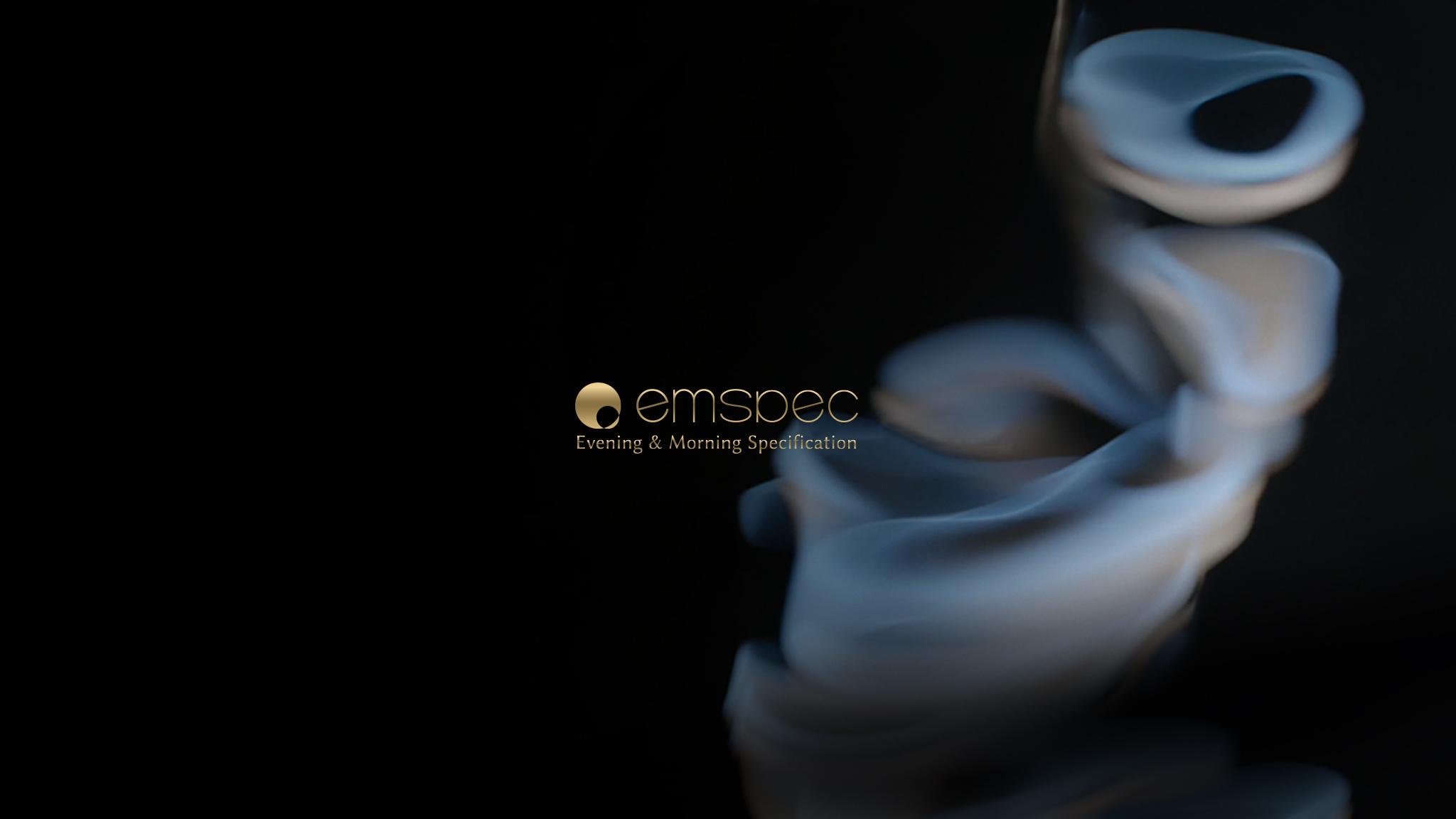